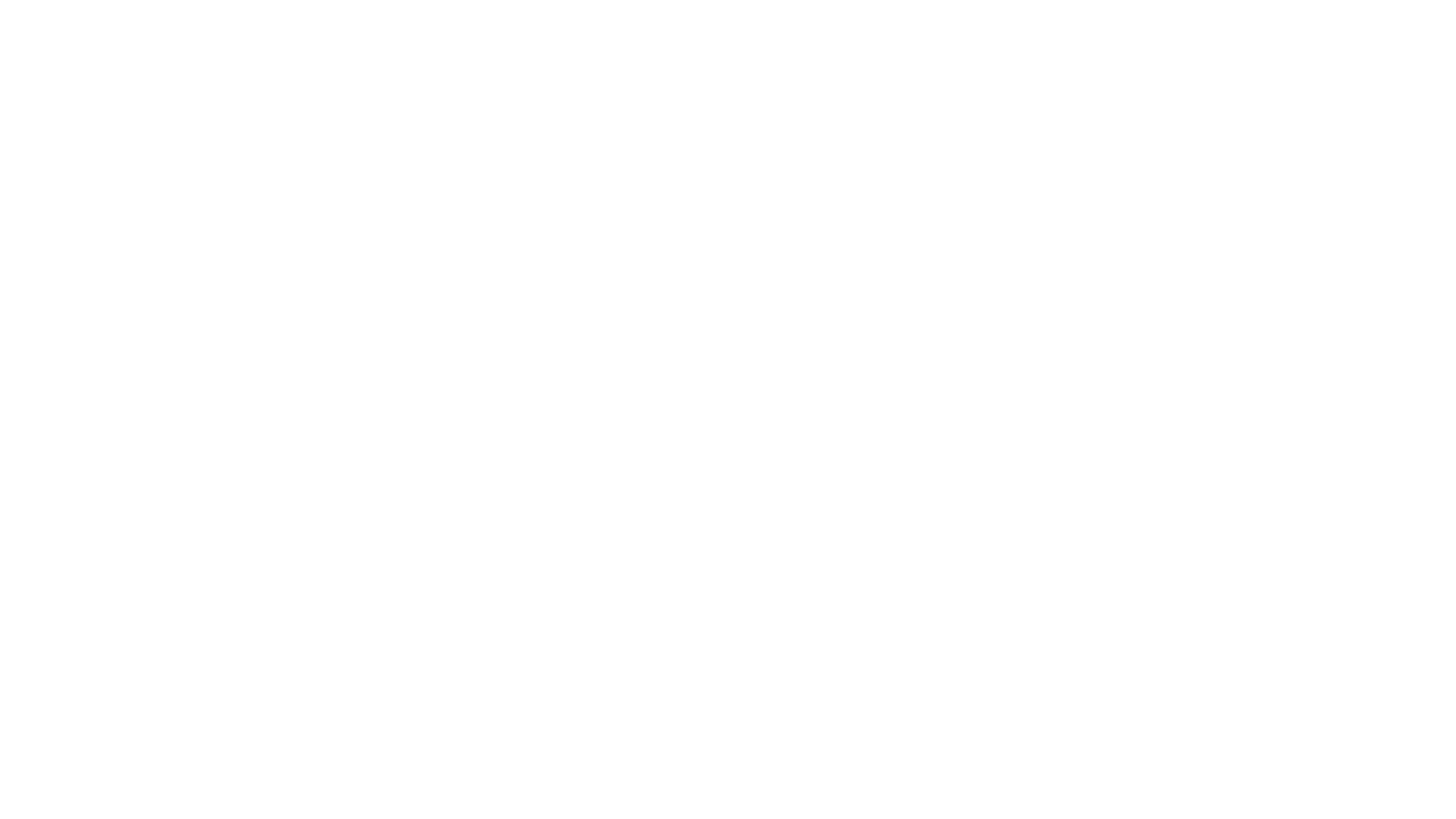 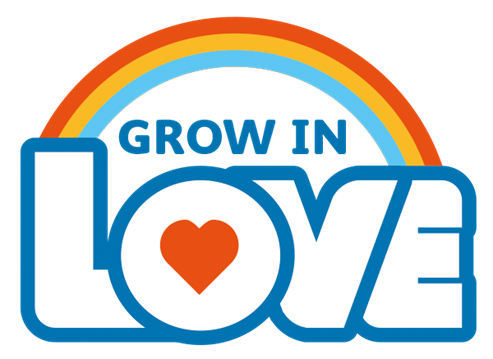 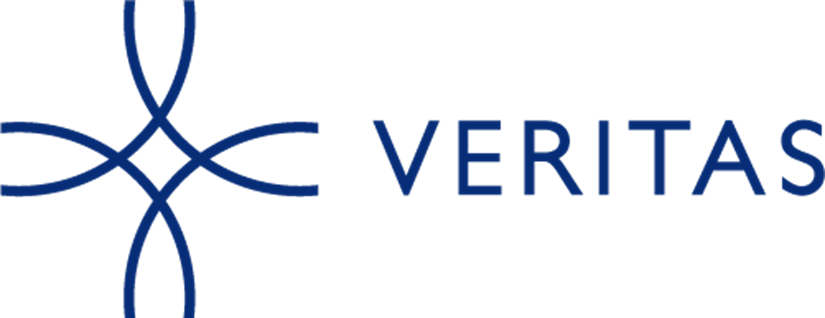 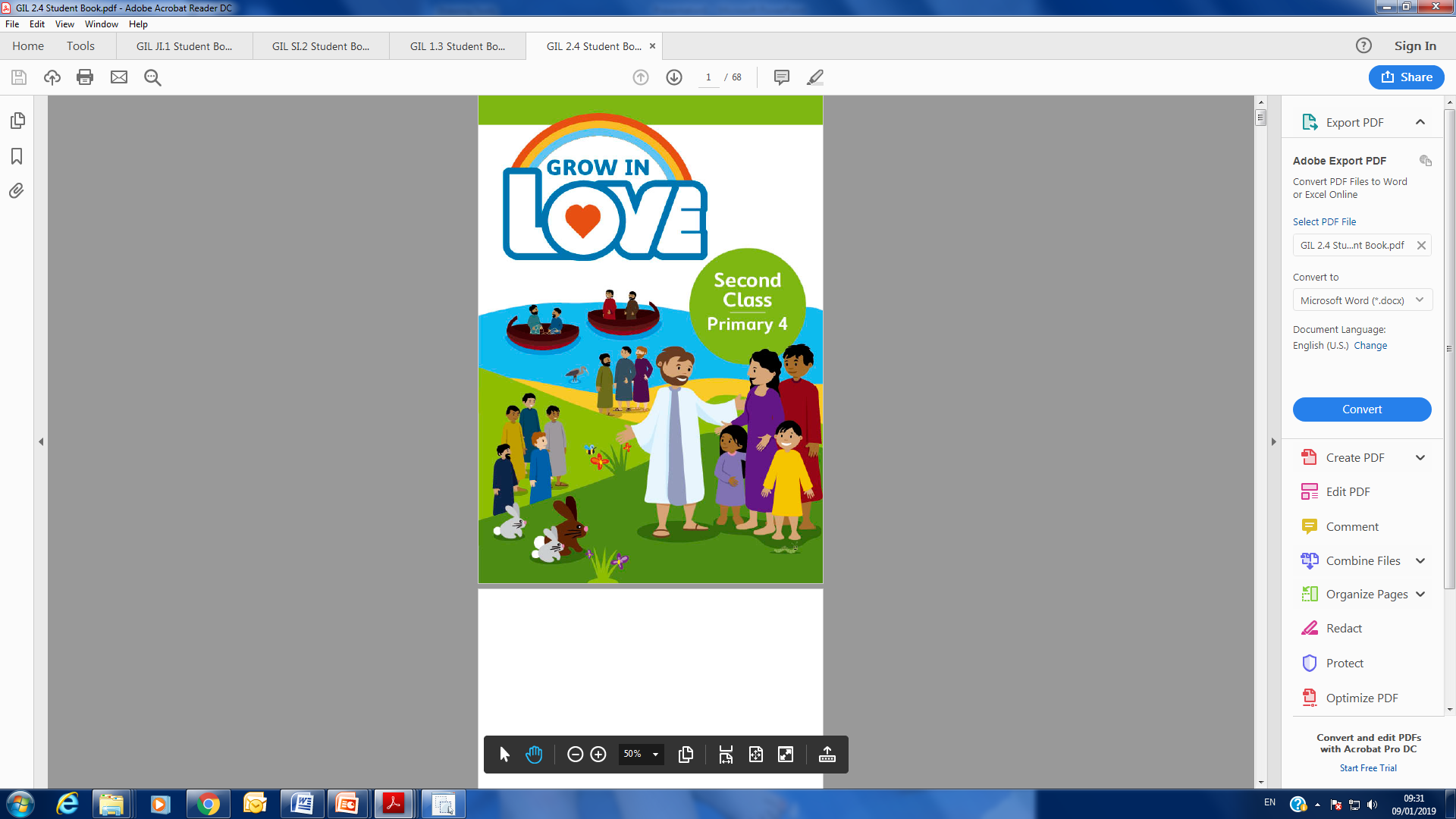 First Reconciliation & First Communion Preparation
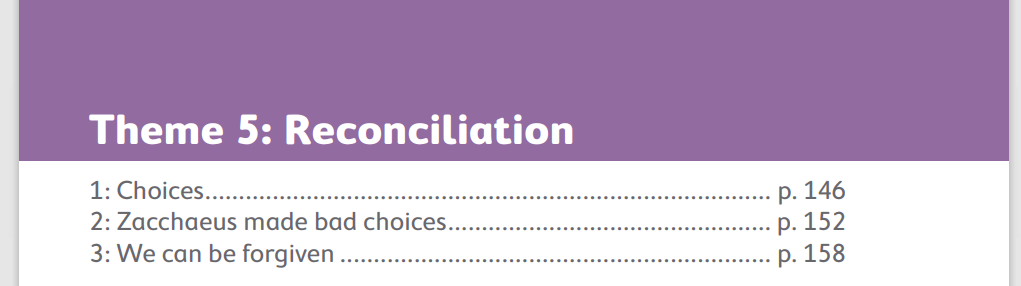 Lesson 1: Choices
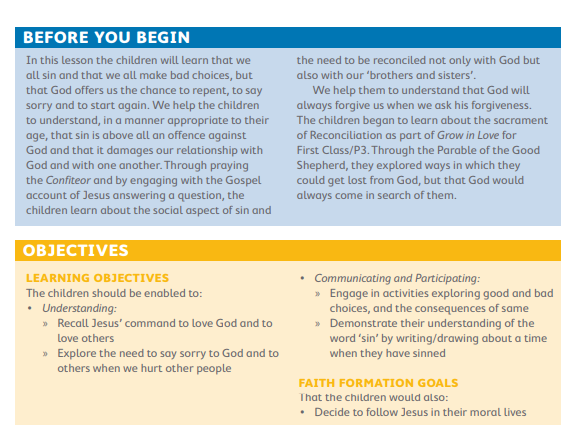 Before you Begin 
gives a background 
to the individual lesson,
Learning Objectives
 and 
Faith formation Goal(s)
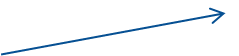 Lesson 1: Choices
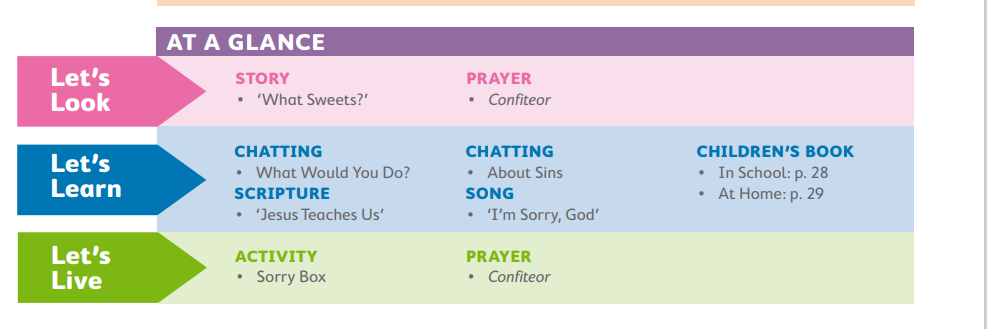 Lesson 1: Choices
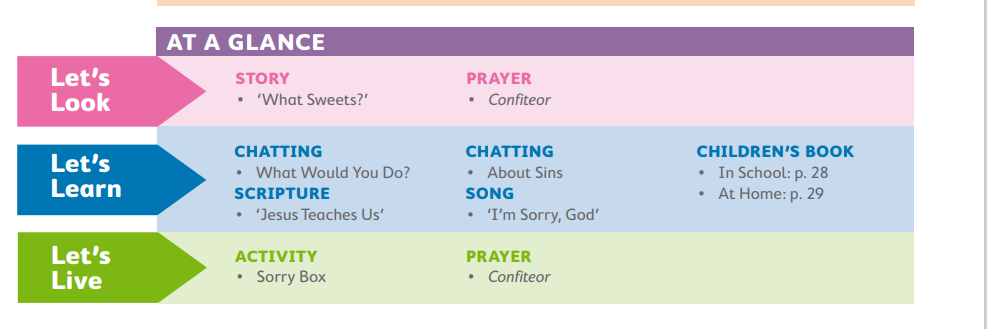 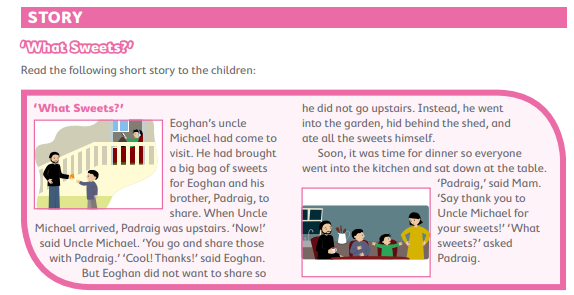 Prayer- Confiteor
I confess to almighty God and to you, my brothers and sisters, that I have greatly sinned.
Lesson 1: Choices
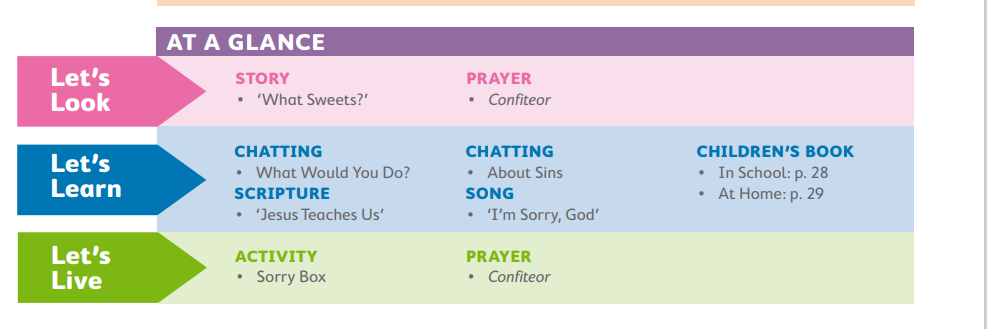 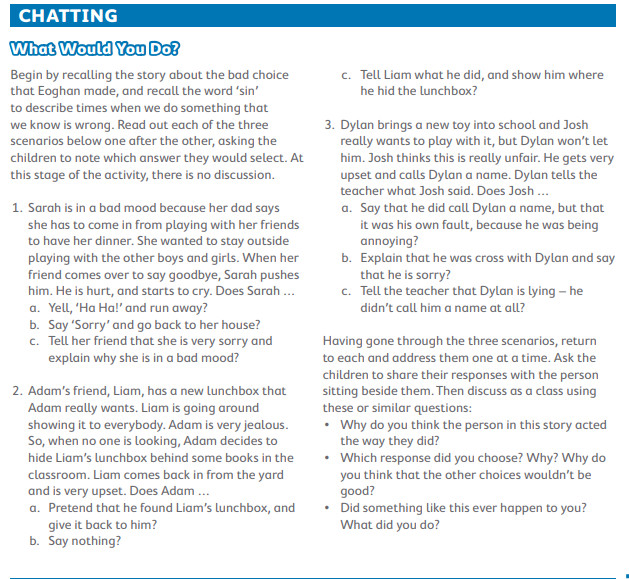 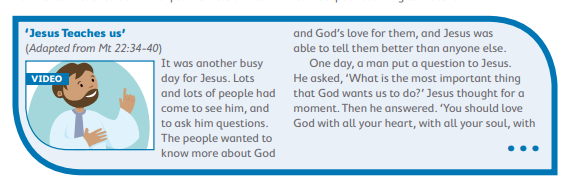 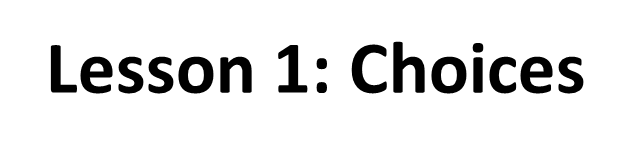 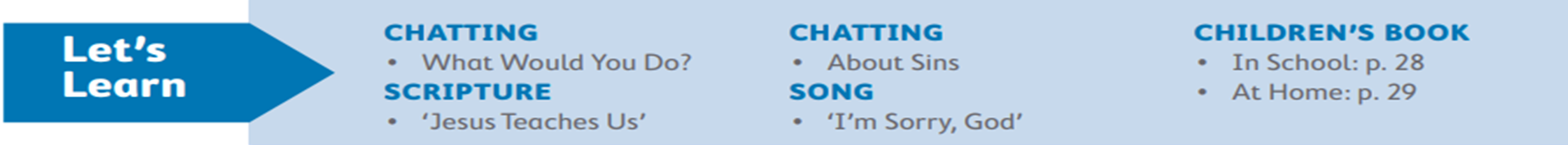 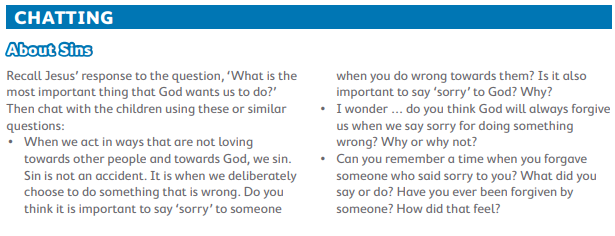 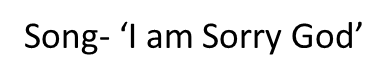 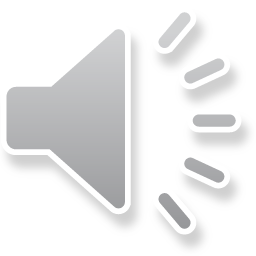 Lesson 1: Choices
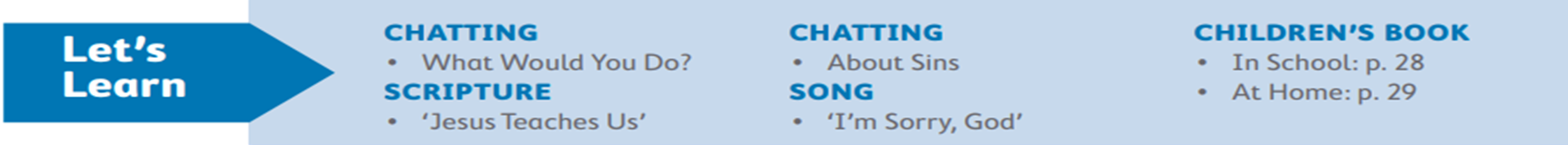 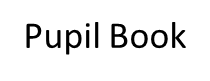 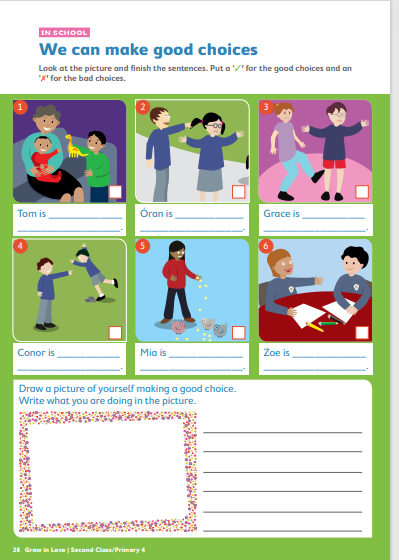 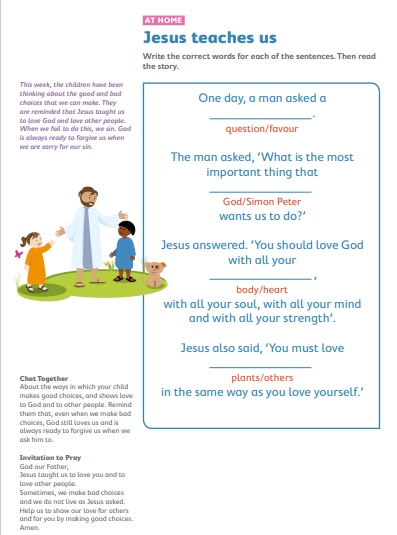 Lesson 1: Choices
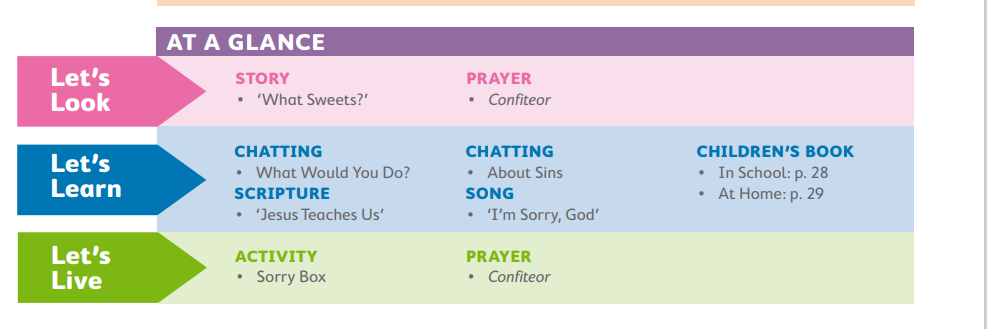 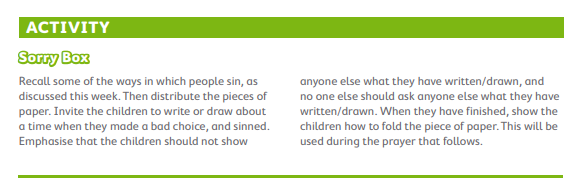 Prayer- Confiteor
I confess to almighty God and to you, my brothers and sisters, that I have greatly sinned. In my thoughts and in my words in what I have done and in what I have failed to do.
2: Zacchaeus made bad choices
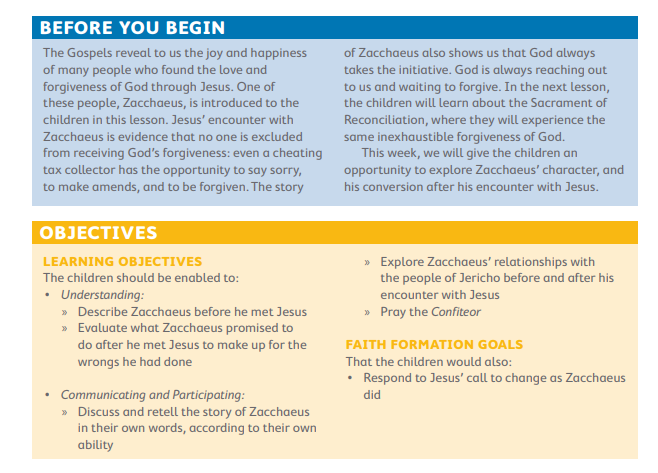 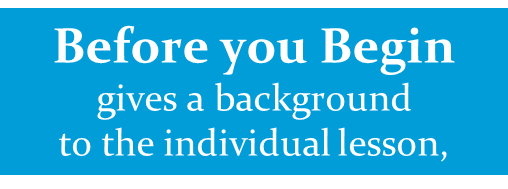 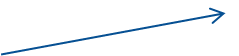 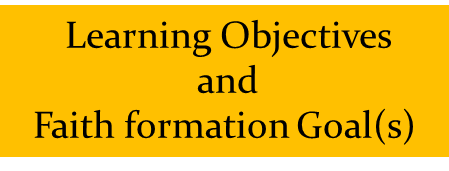 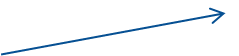 2: Zacchaeus made bad choices
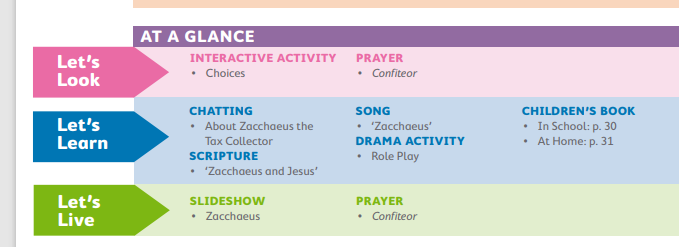 2: Zacchaeus made bad choices
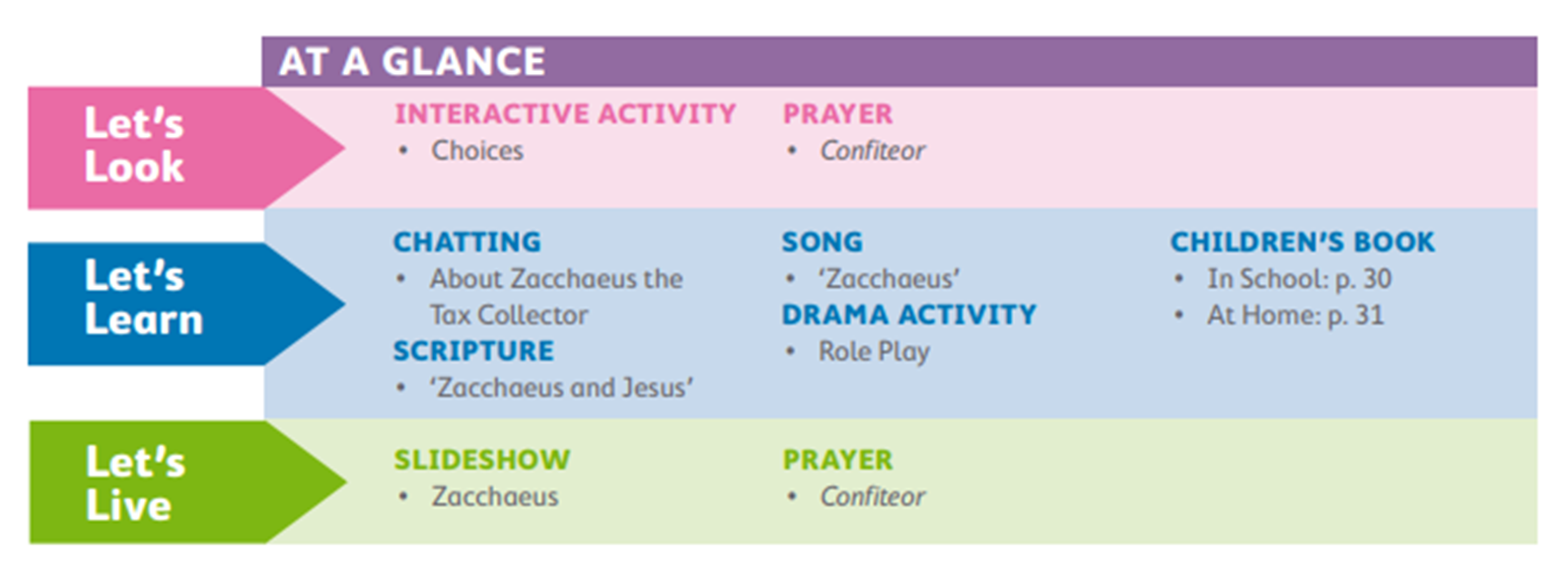 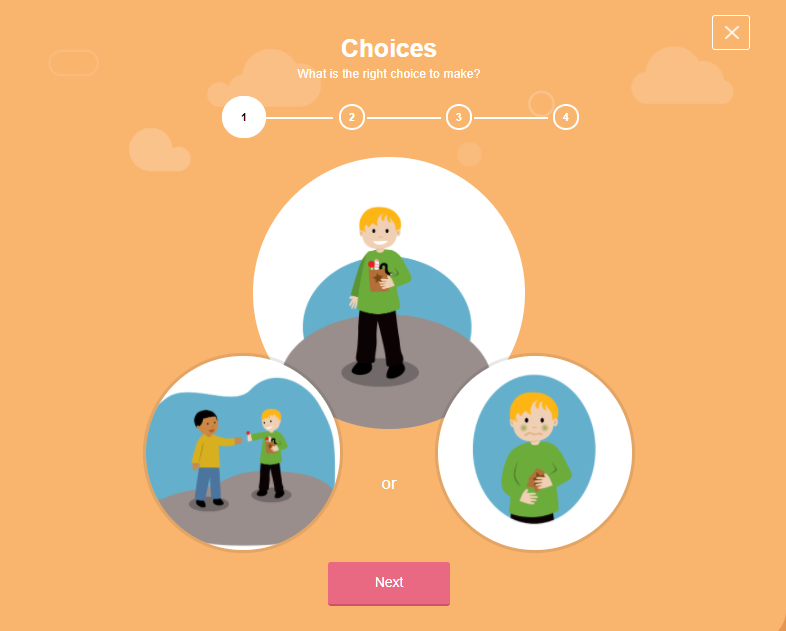 Prayer- Confiteor
I confess to almighty God and to you, my brothers and sisters, that I have greatly sinned In my thoughts and in my words in what I have done and in what I have failed to do.
2: Zacchaeus made bad choices
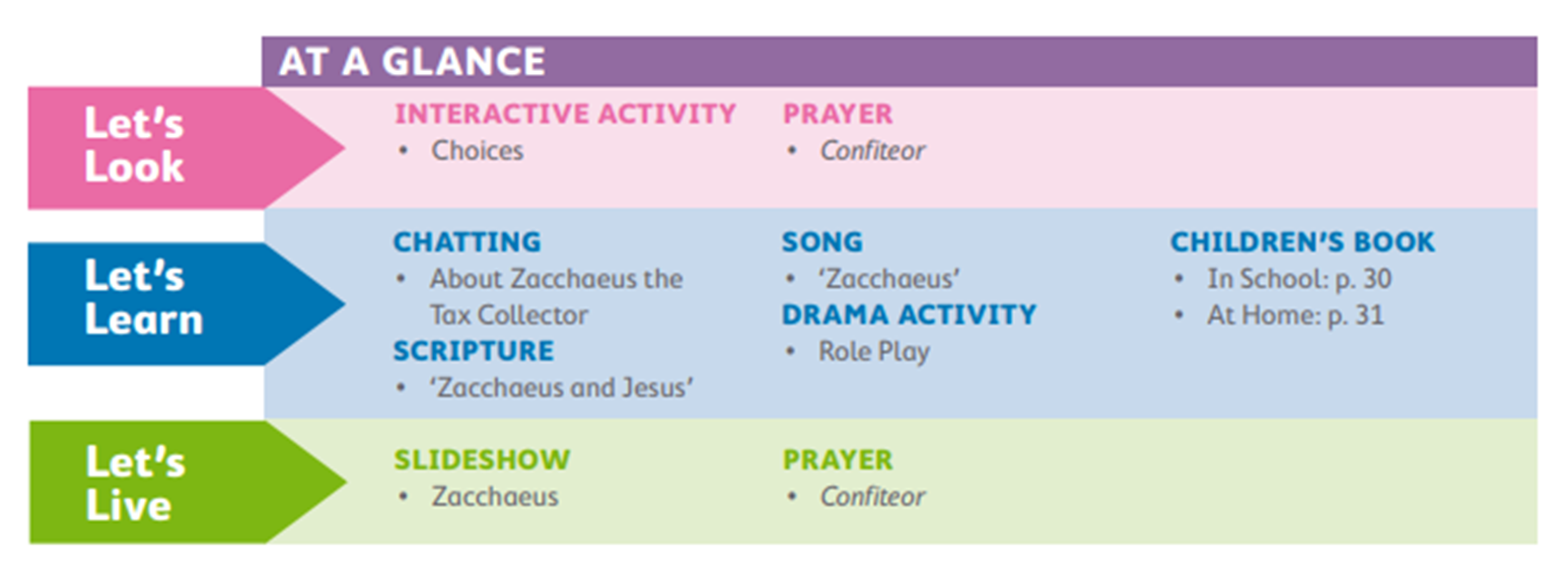 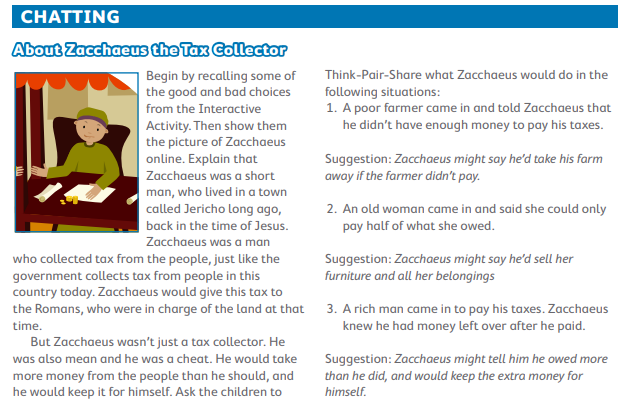 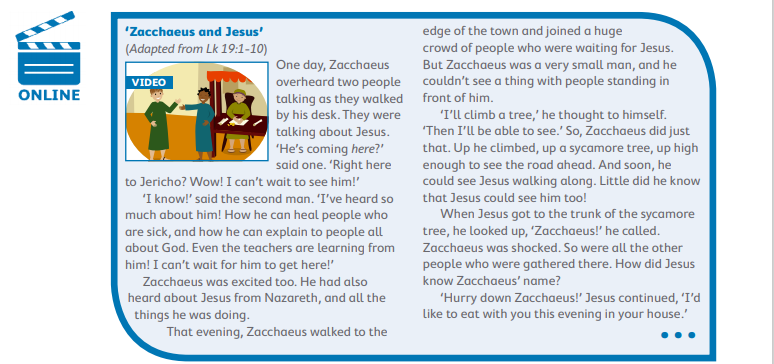 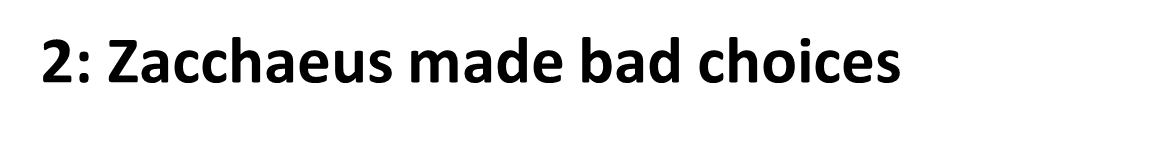 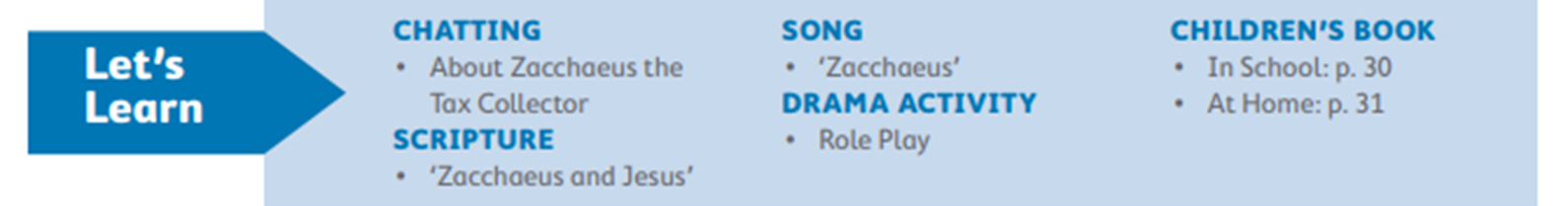 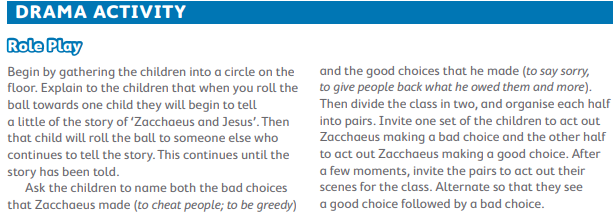 Song- Zacchaeus
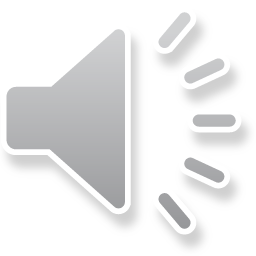 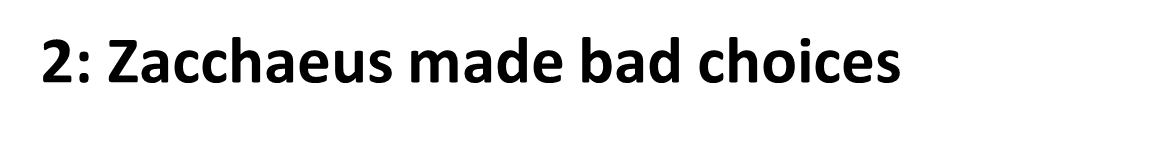 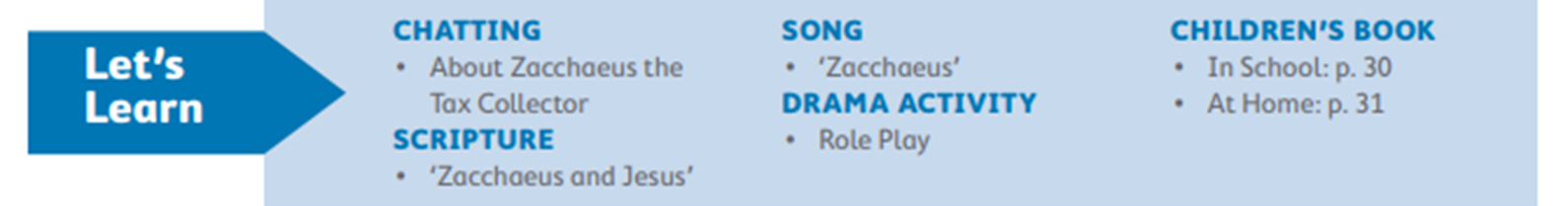 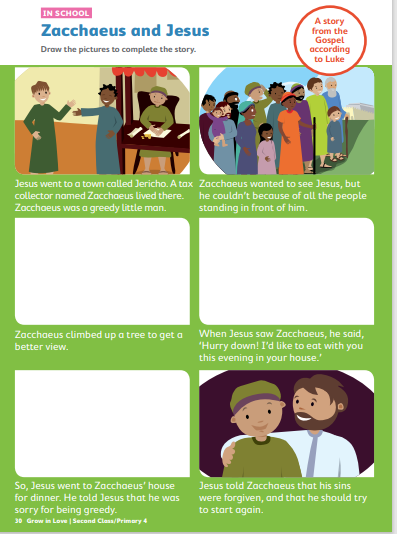 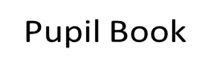 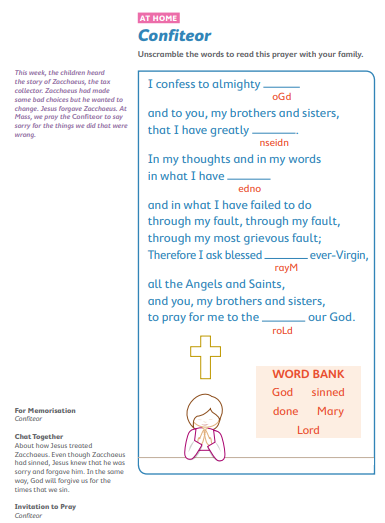 2: Zacchaeus made bad choices
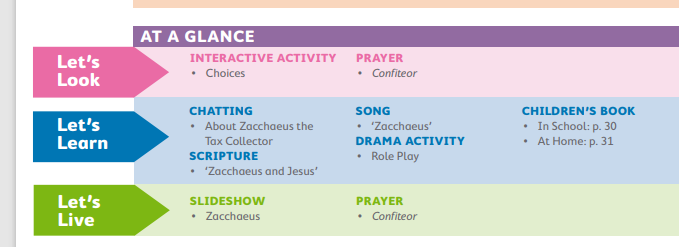 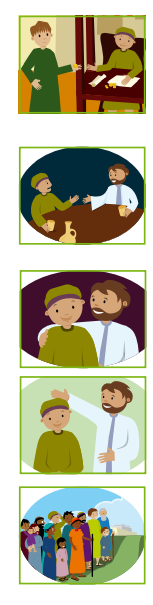 Prayer- Confiteor
I confess to almighty God and to you, my brothers and sisters, that I have greatly sinned In my thoughts and in my words in what I have done and in what I have failed to do through my fault, through my fault, through my most grievous fault;
3: We can be forgiven
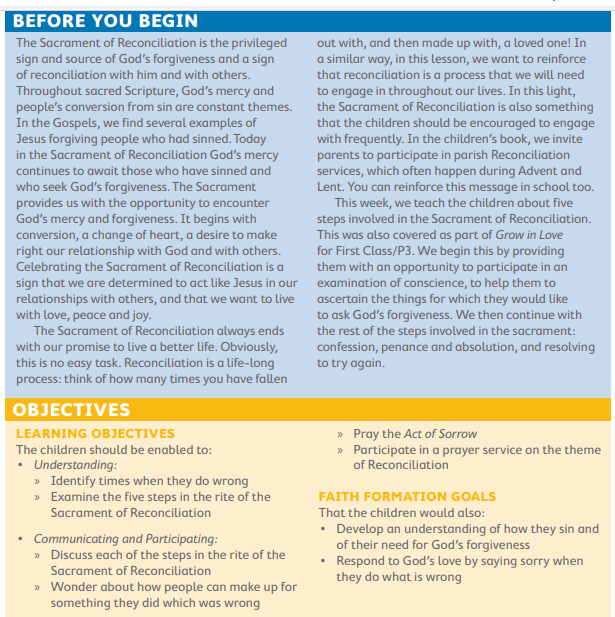 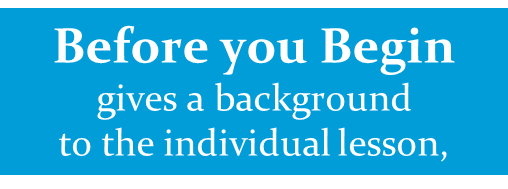 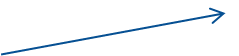 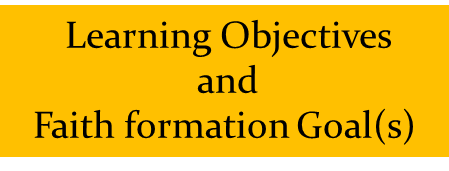 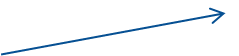 3: We can be forgiven
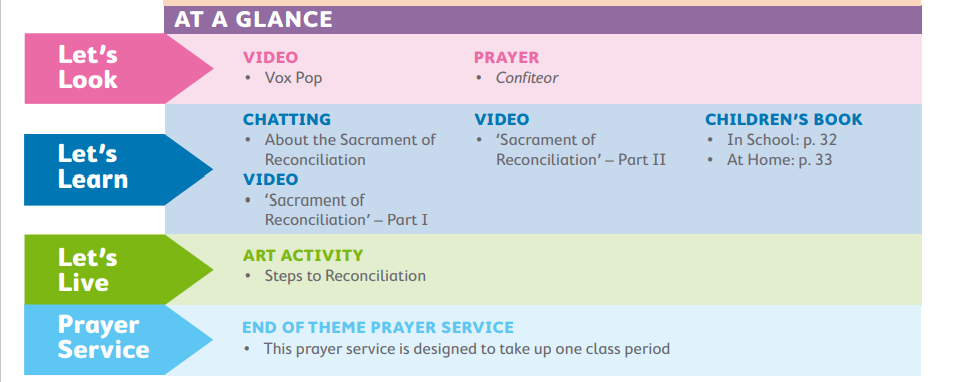 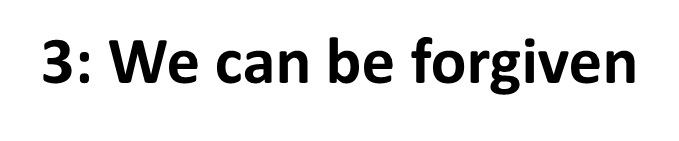 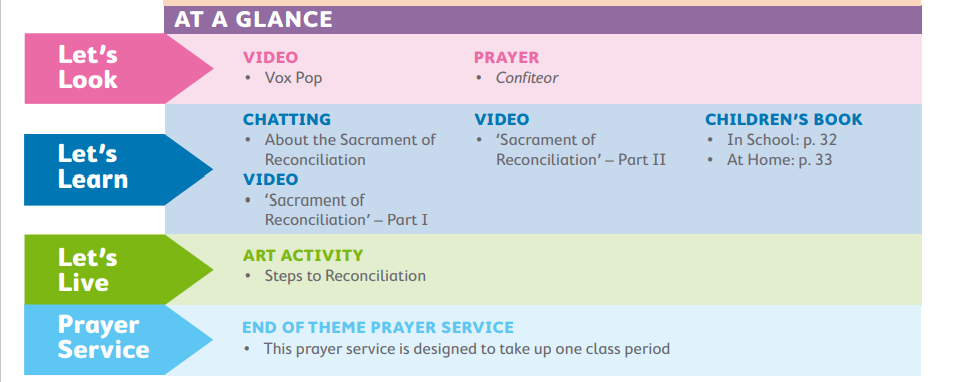 Prayer- Confiteor
I confess to almighty God and to you, my brothers and sisters, that I have greatly sinned In my thoughts and in my words in what I have done and in what I have failed to do through my fault, through my fault, through my most grievous fault; Therefore I ask blessed Mary ever-Virgin, all the Angels and Saints, and you, my brothers and sisters, to pray for me to the Lord our God.
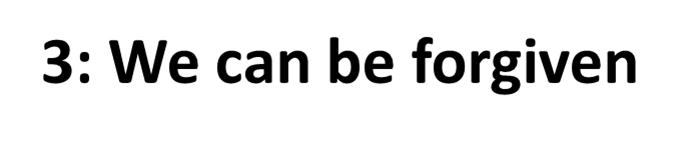 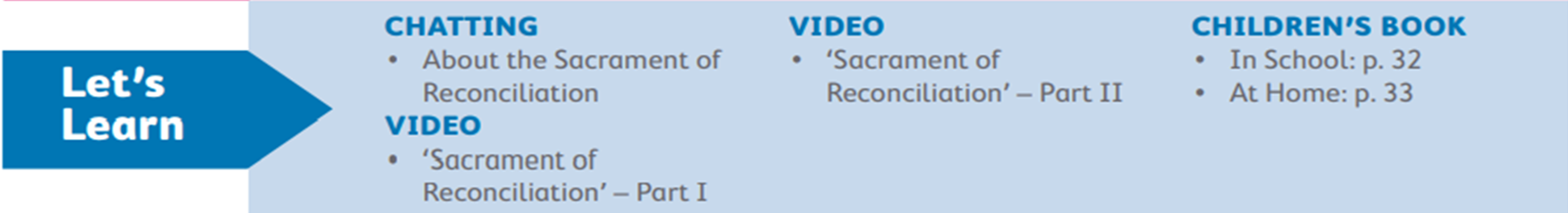 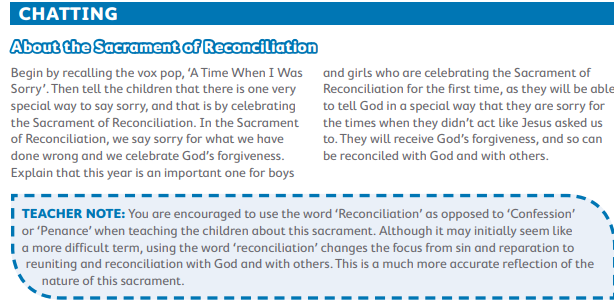 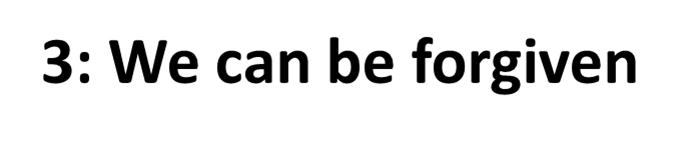 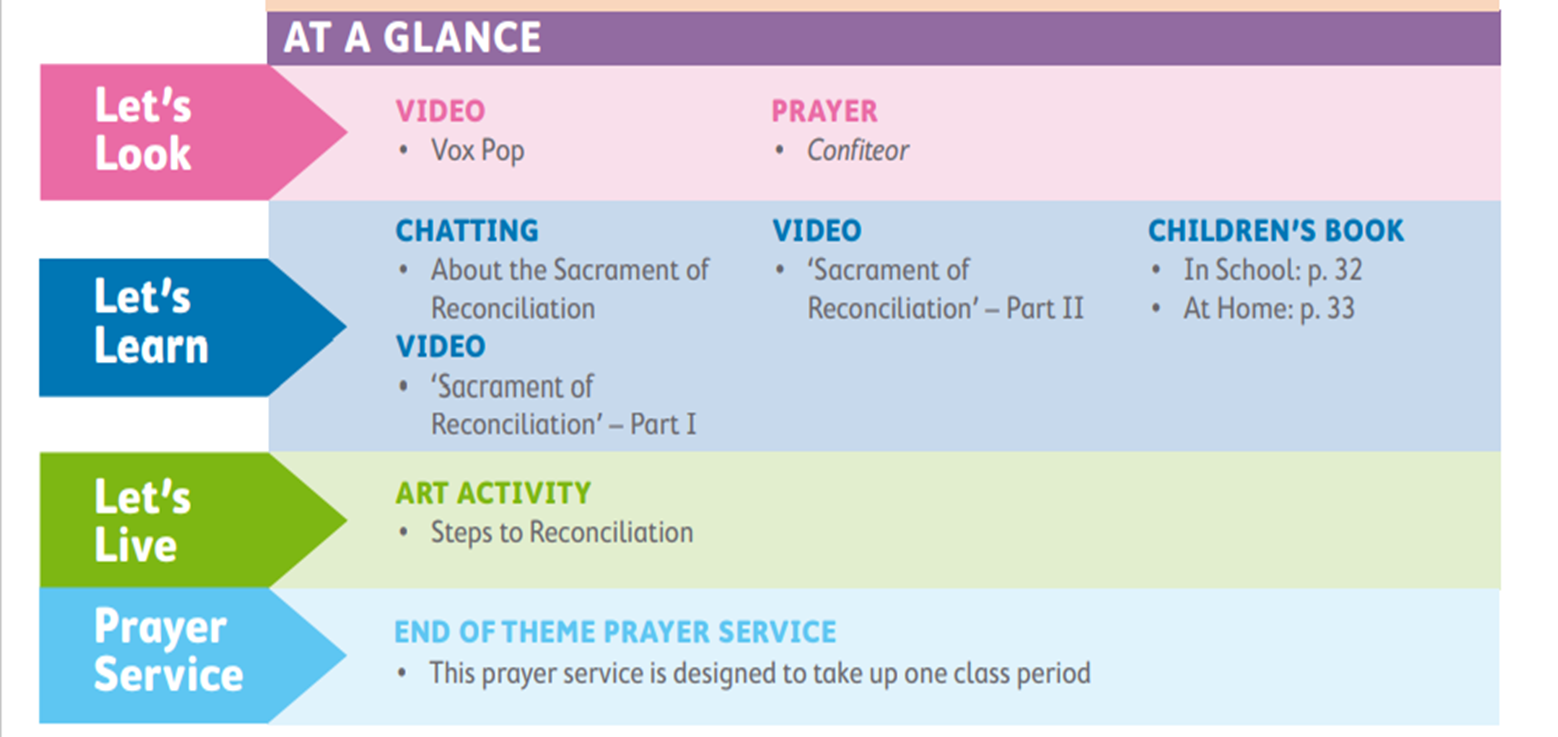 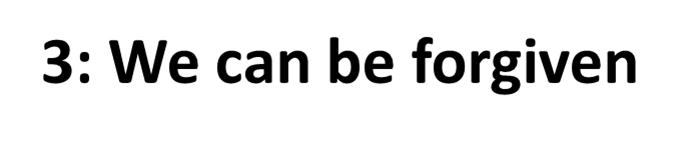 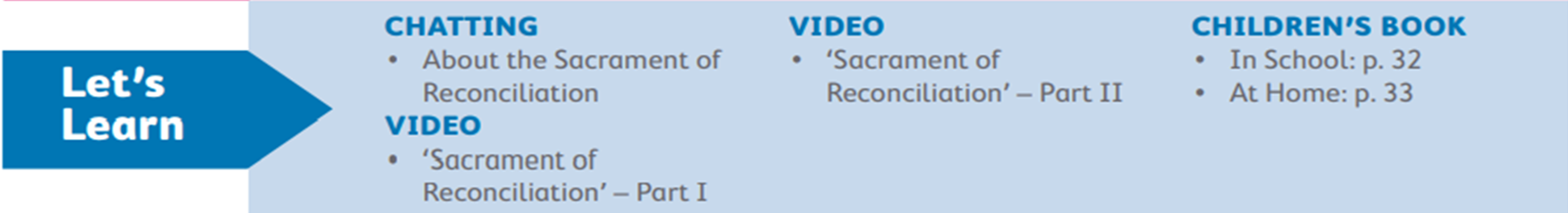 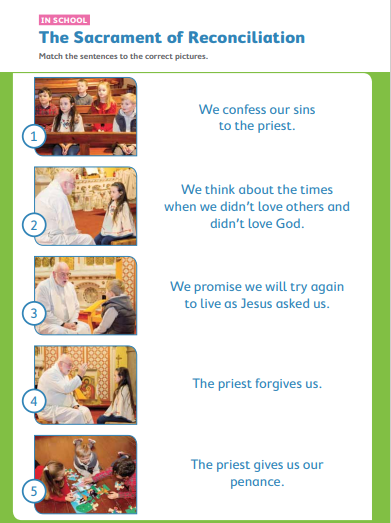 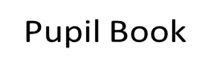 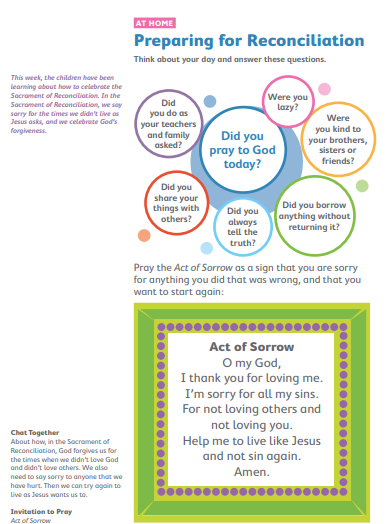 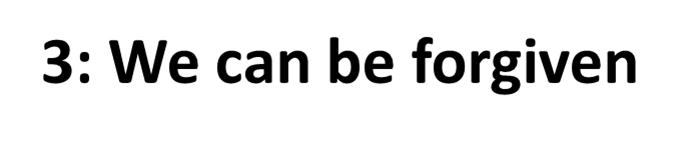 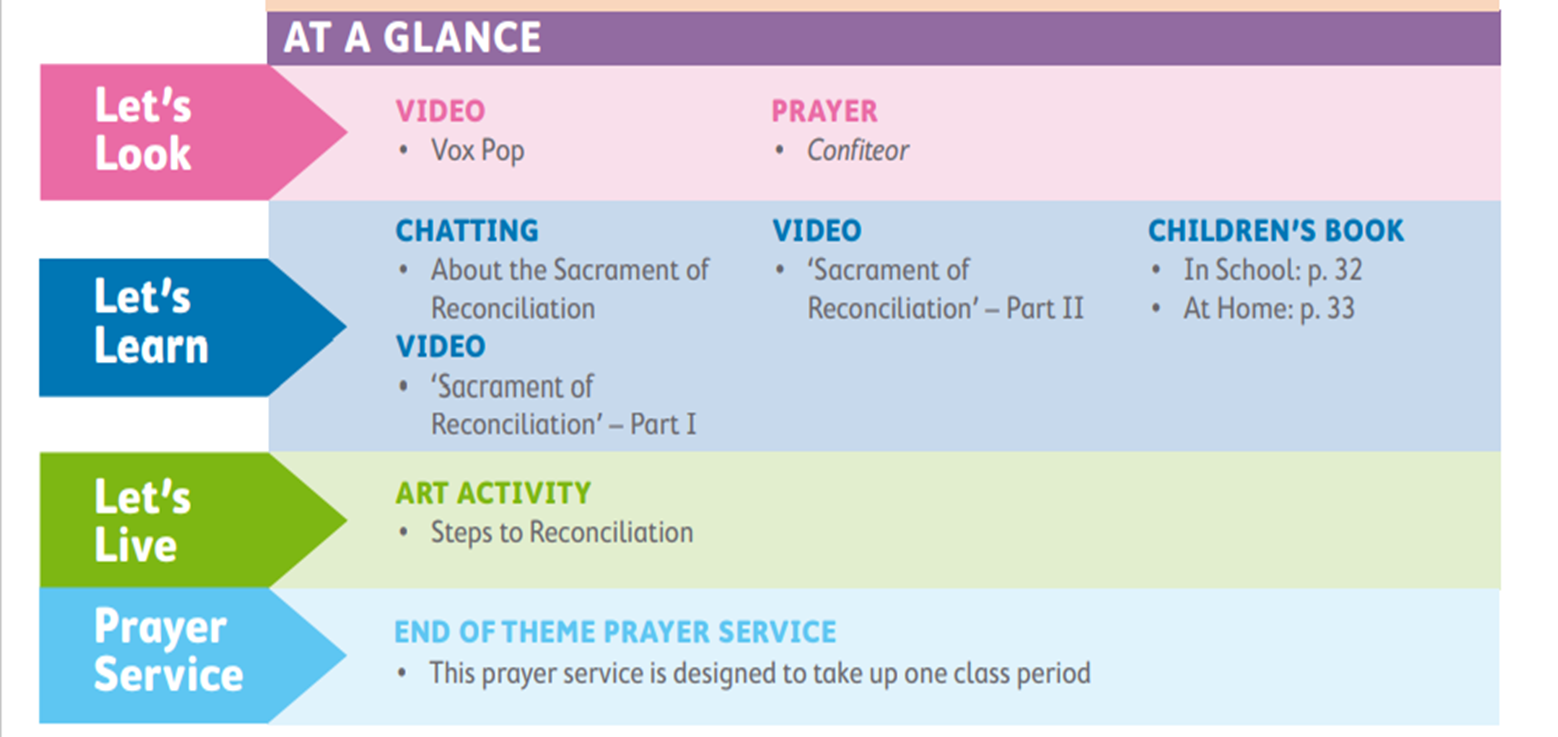 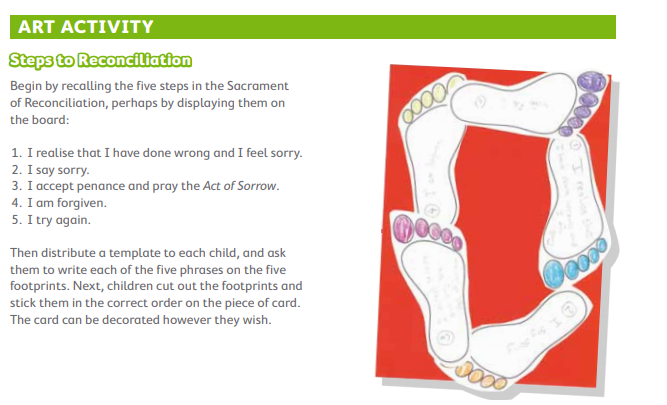 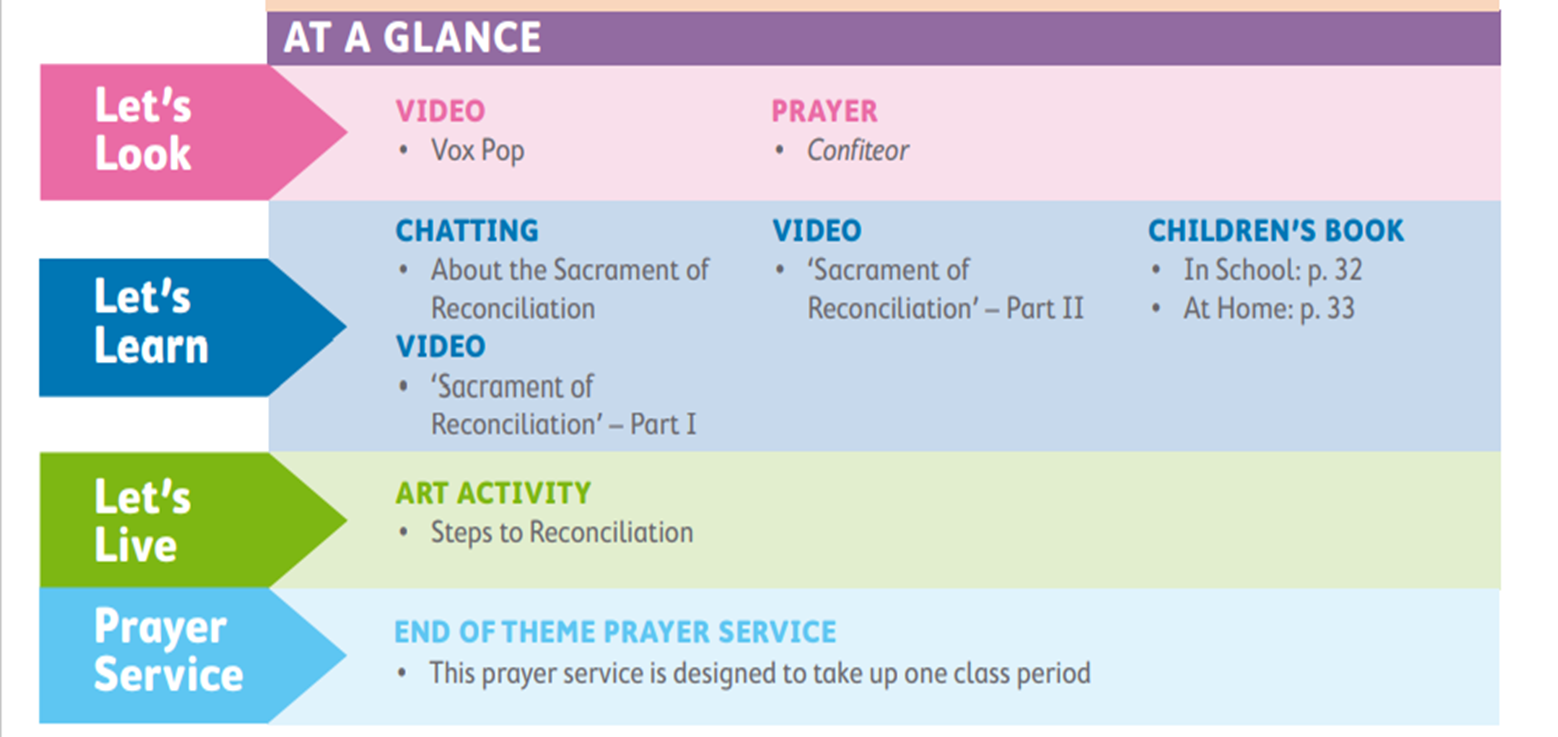 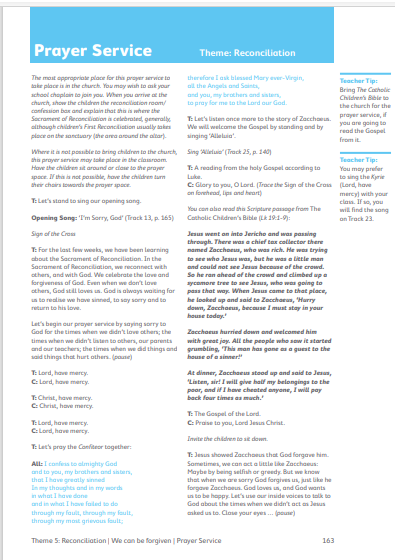 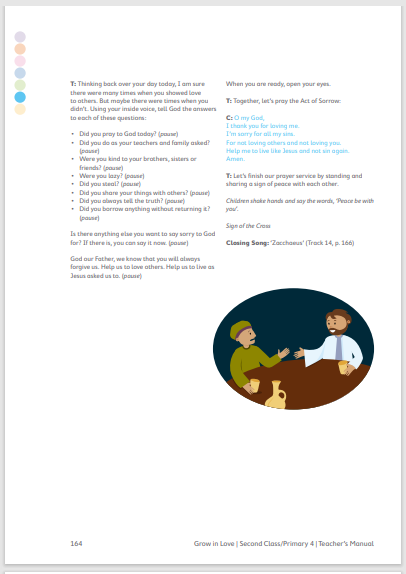 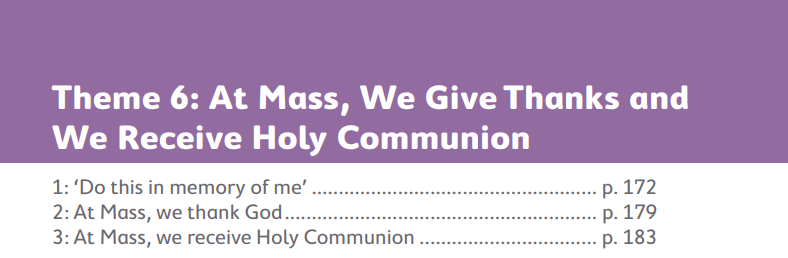 1: ‘Do this in memory of me’
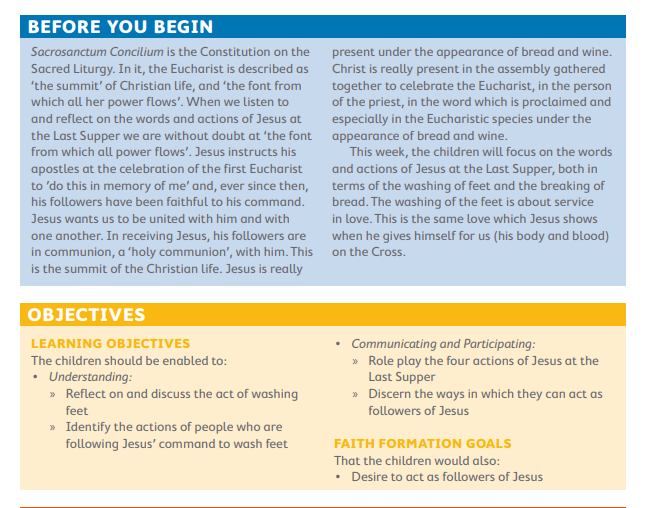 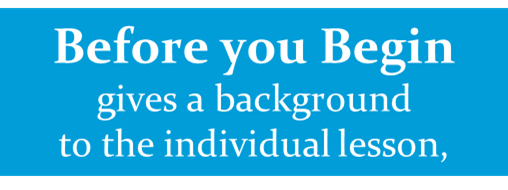 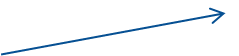 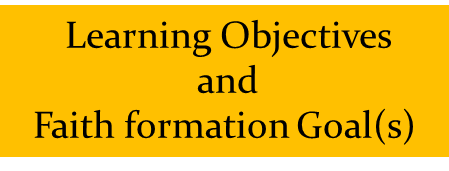 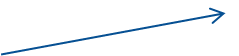 1: ‘Do this in memory of me’
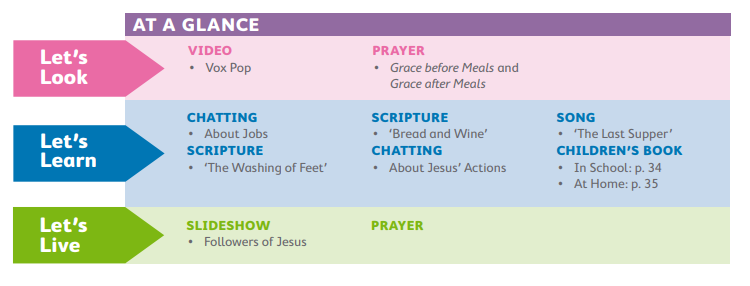 1: ‘Do this in memory of me’
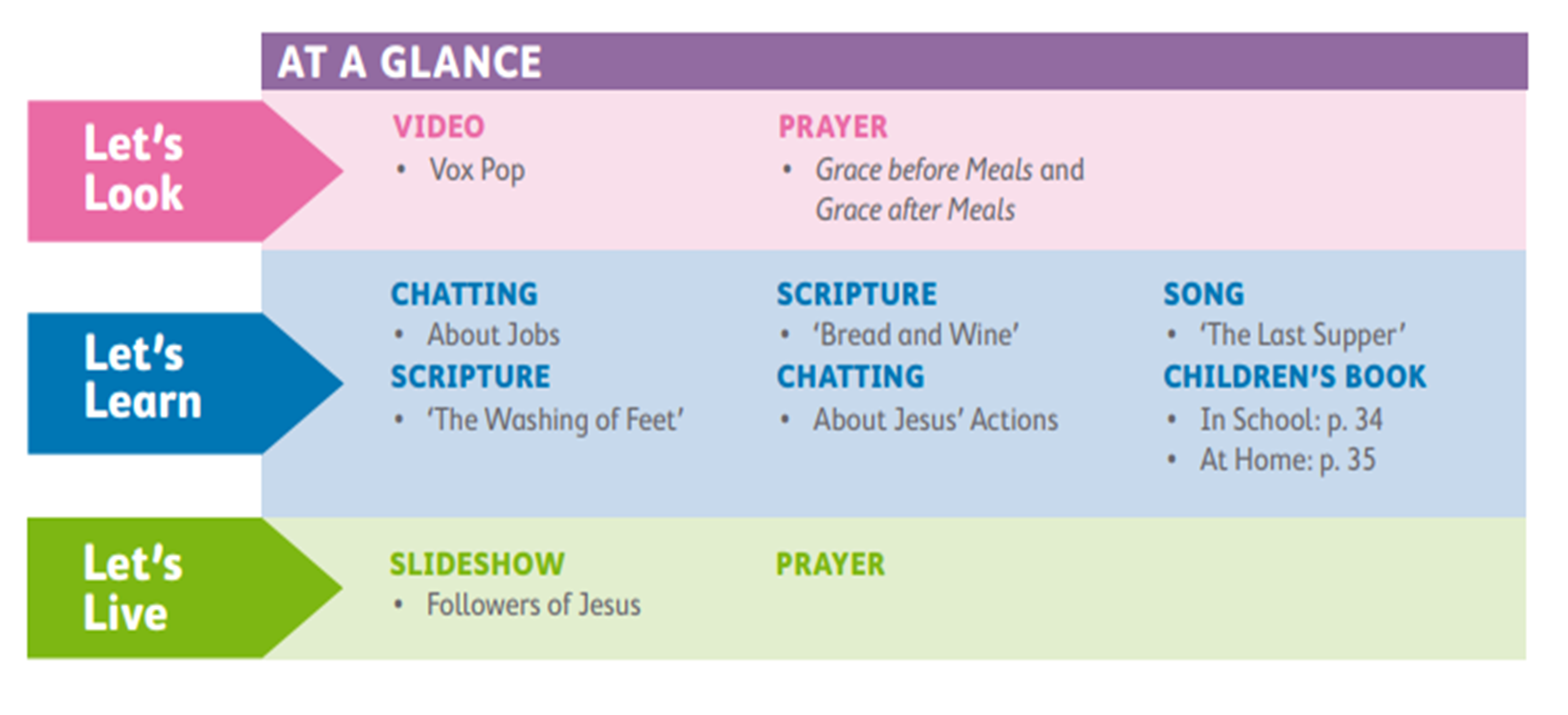 Grace before Meals
Bless us, O God, as we sit together. Bless the food we eat today. Bless the hands that made the food. Bless us, O God. Amen.
Grace after Meals 
Thank you, God, for the food we have eaten. Thank you, God, for all our friends. Thank you, God, for everything. Thank you, God. Amen.
1: ‘Do this in memory of me’
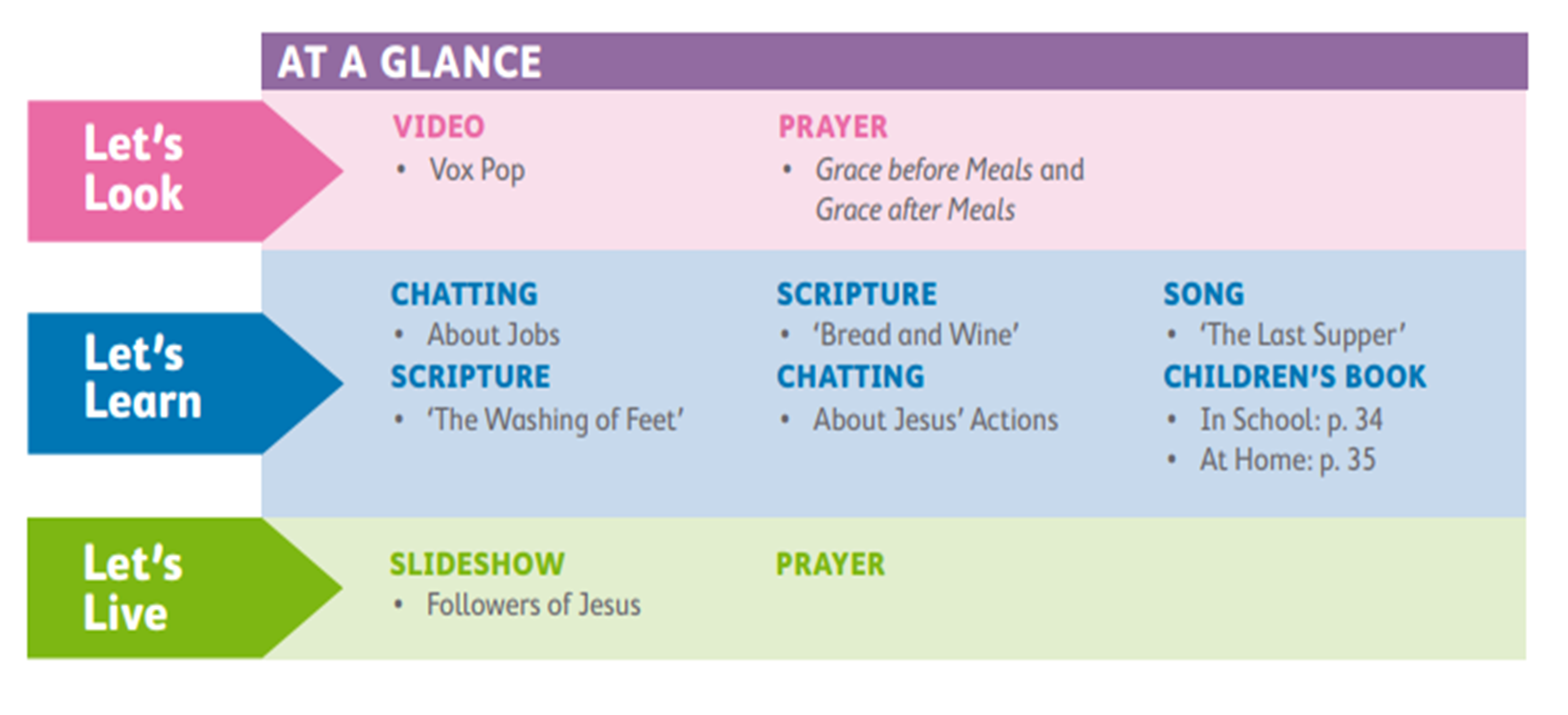 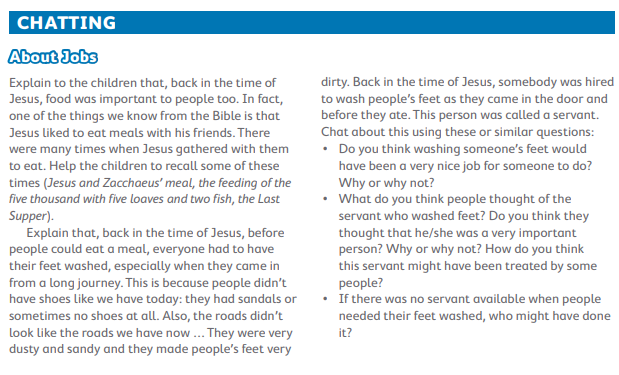 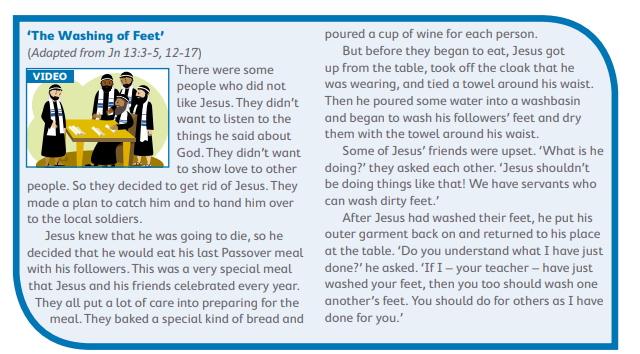 1: ‘Do this in memory of me’
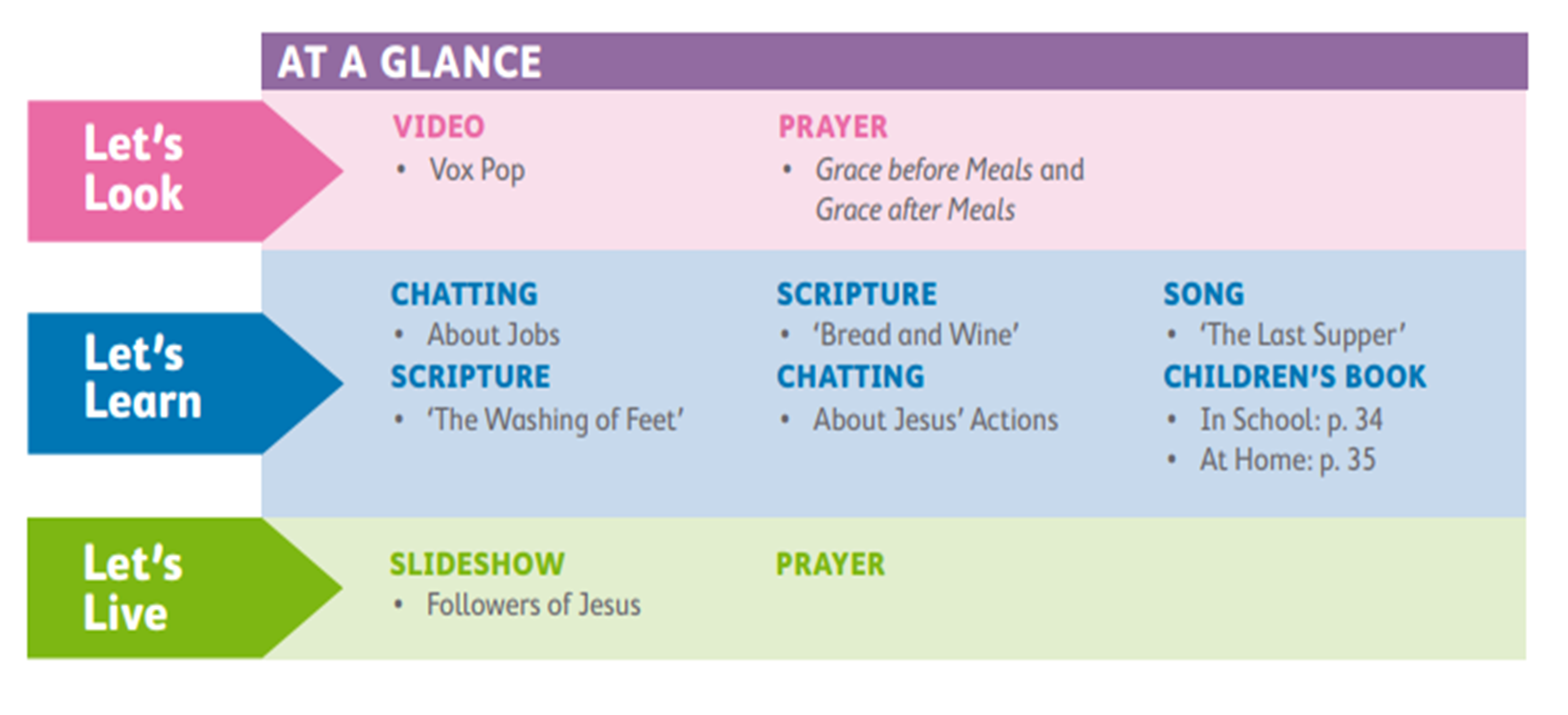 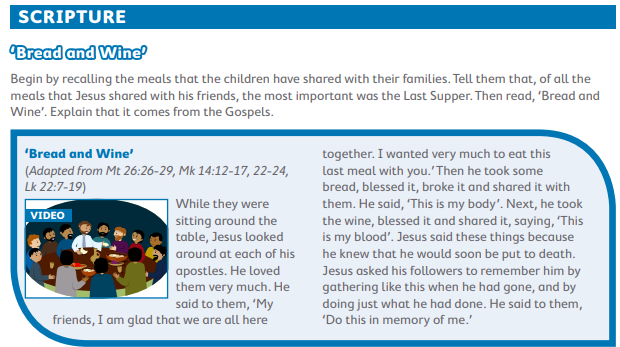 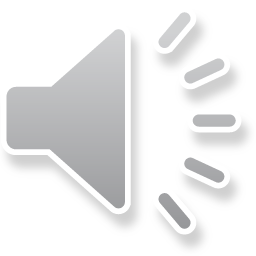 Song- The Last Supper
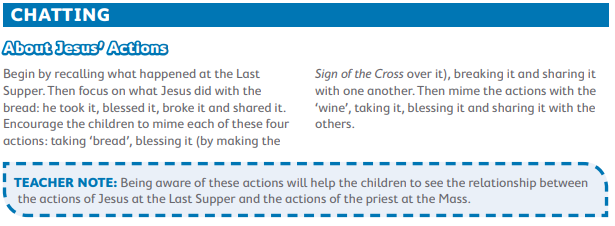 1: ‘Do this in memory of me’
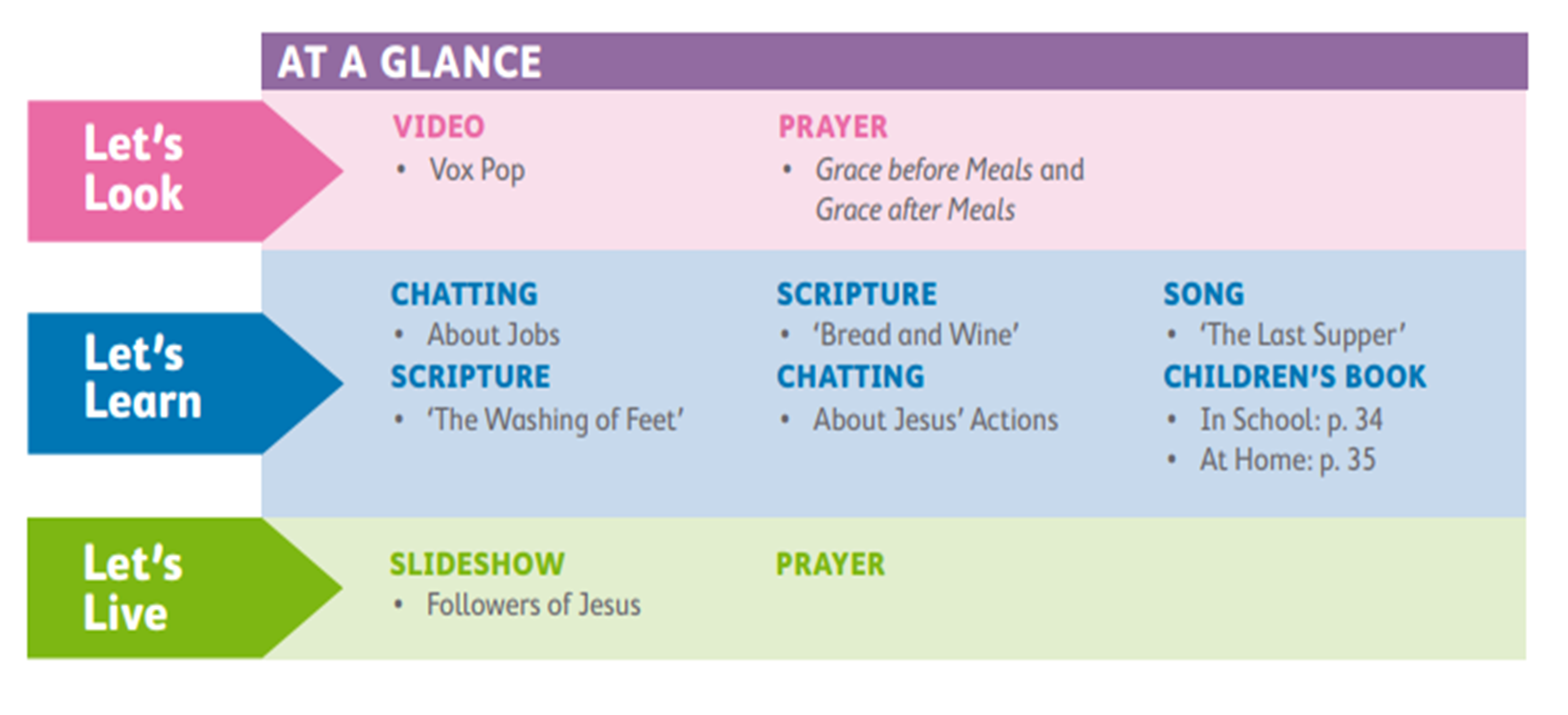 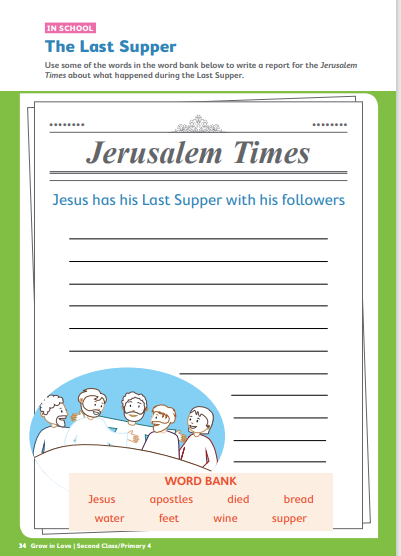 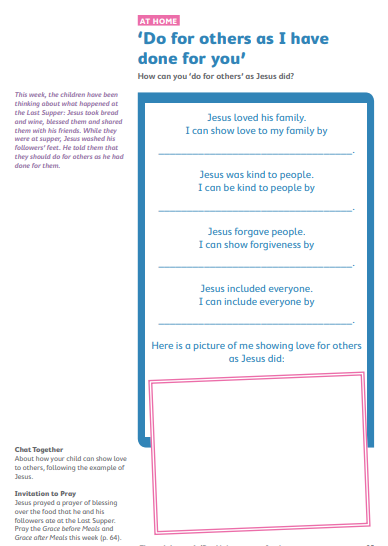 Pupil book
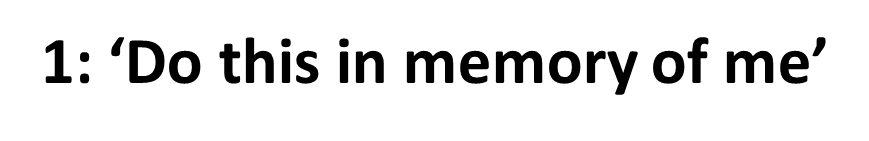 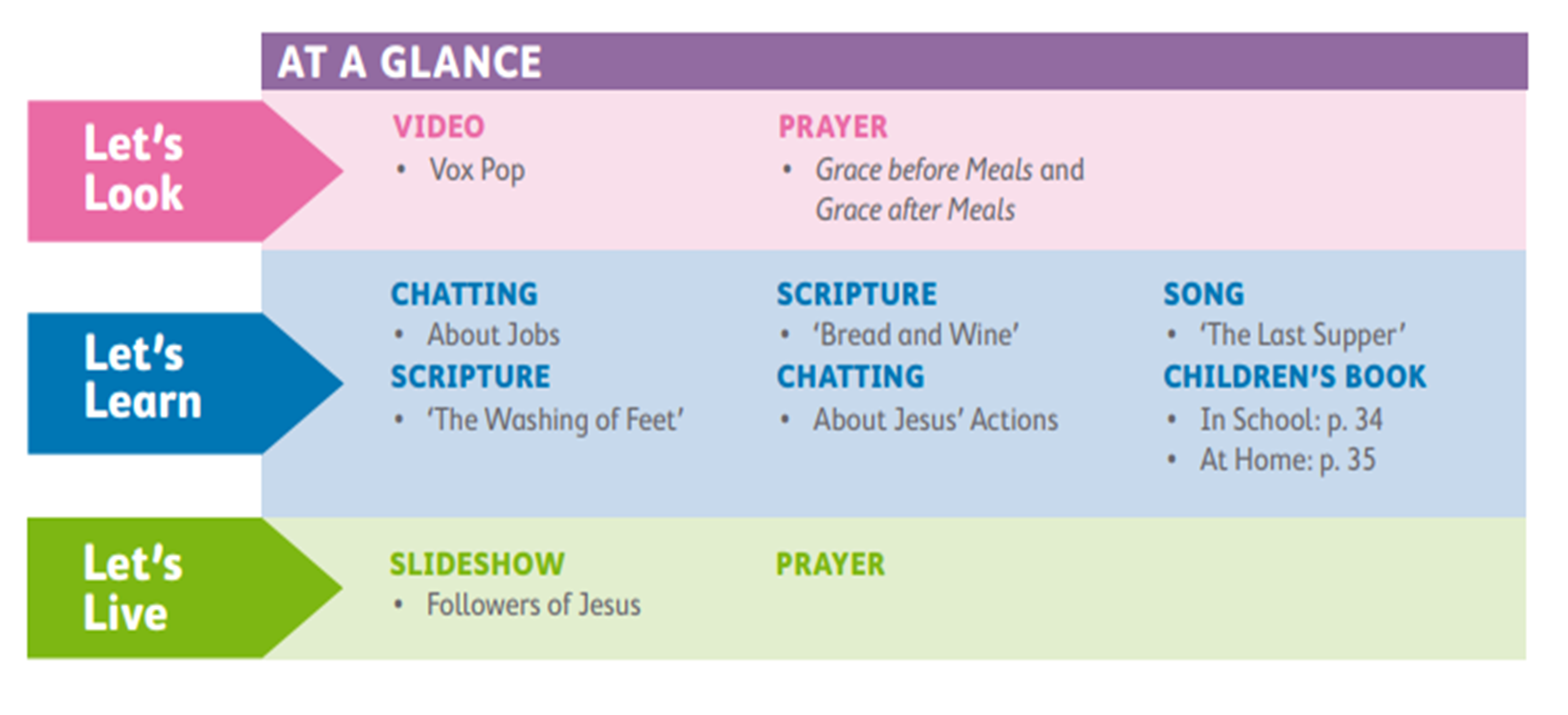 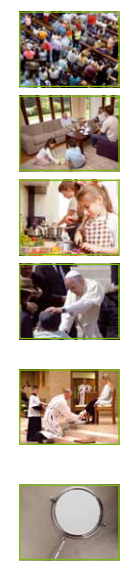 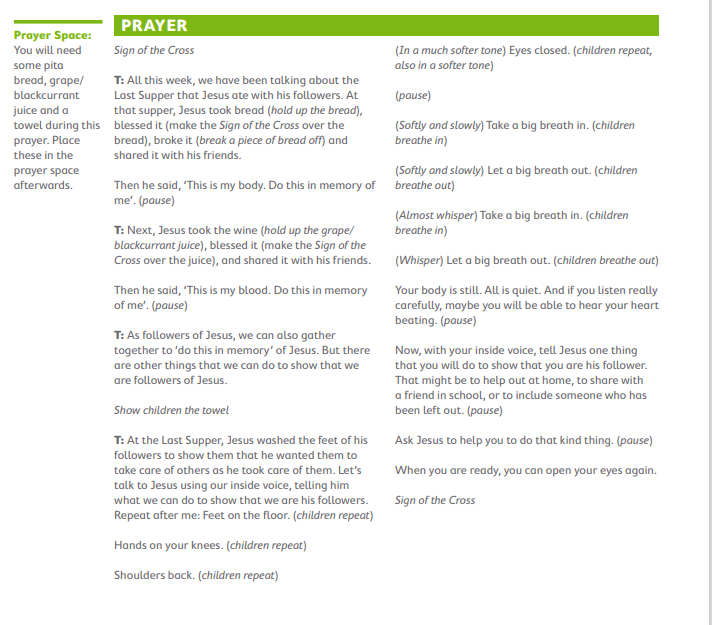 2: At Mass, we thank God
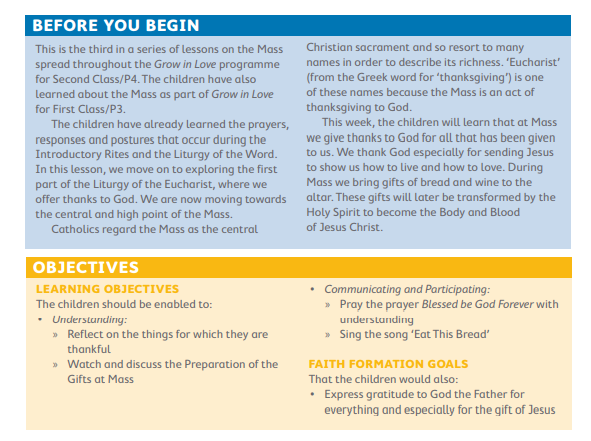 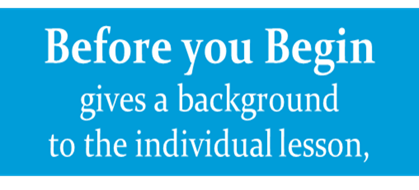 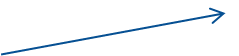 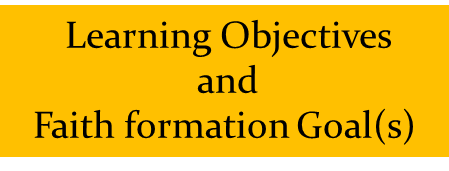 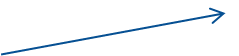 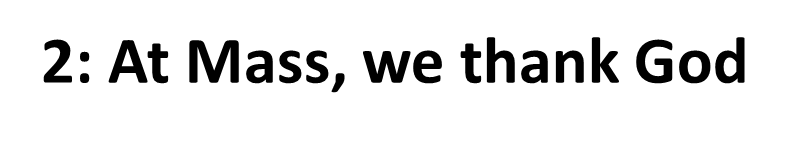 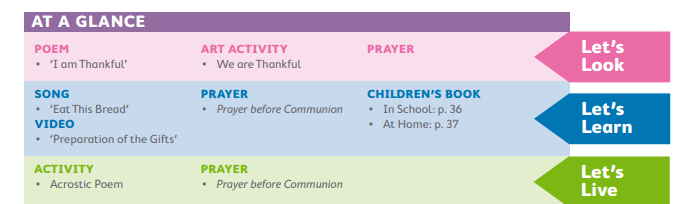 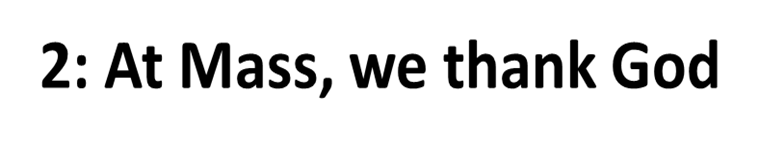 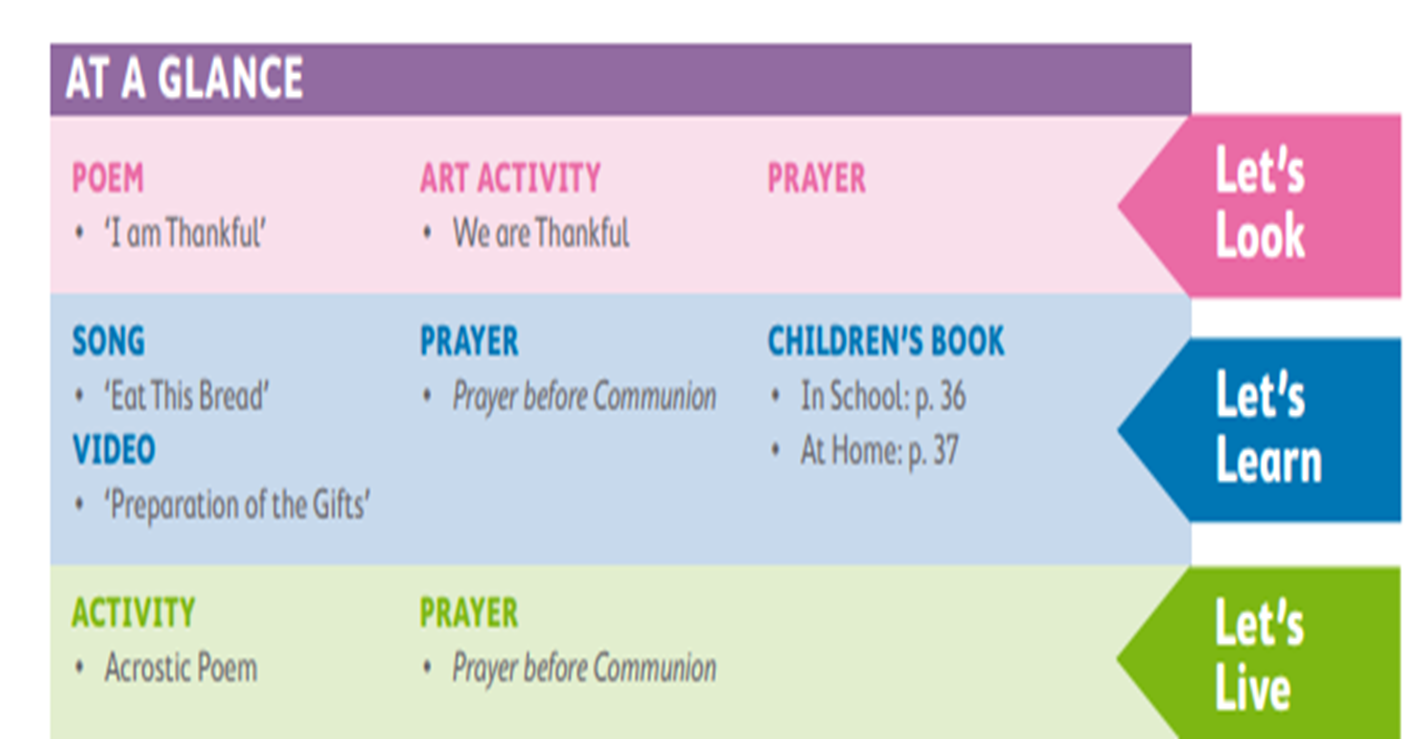 Poem
I Am Thankful 
I am thankful for my cat, He keeps away the yucky rats. I am thankful for my mother, She loves me and my little brother. I am thankful for my toys, Especially the ones that make lots of noise. I am thankful for my swing, I can play on it in spring. I am thankful for chocolate treats, Or any kind of yummy sweets. What about you? What can you name? Are you thankful for the same?
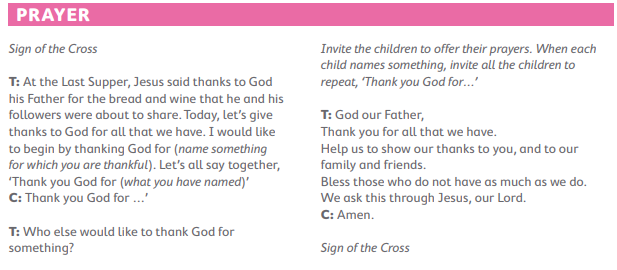 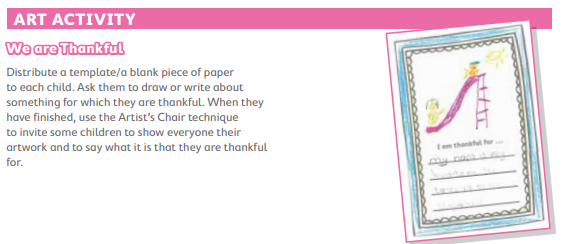 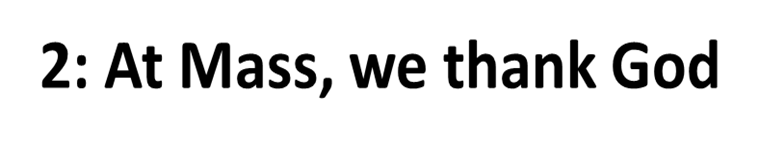 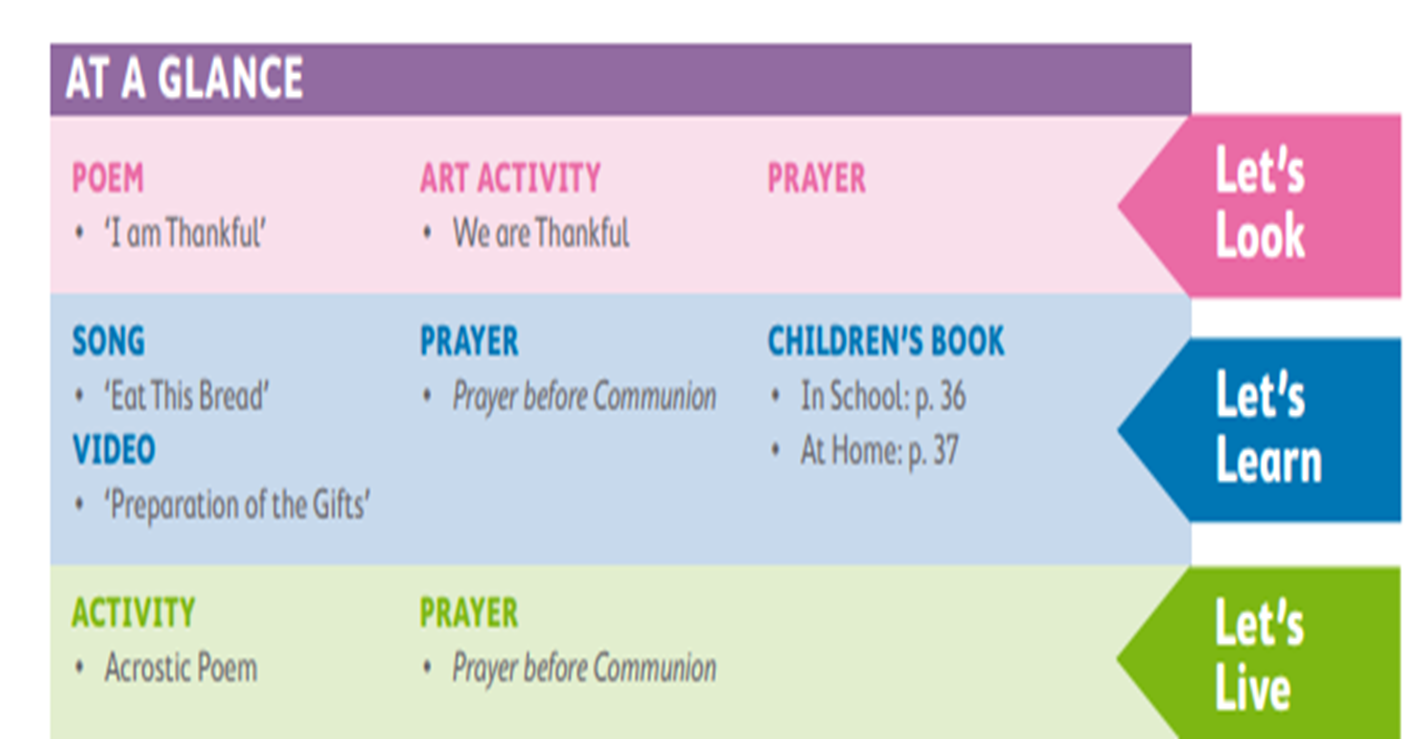 Prayer before Communion
Lord Jesus, come to me, Lord Jesus, give me your love, Lord Jesus, come to me and give me yourself. Lord Jesus, friend of children, come to me. Lord Jesus, you are my Lord and my God. Praise to you, Lord Jesus Christ.
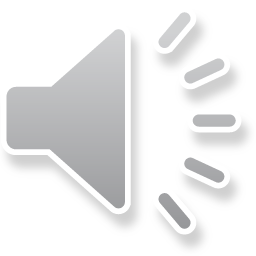 Song- Eat this bread
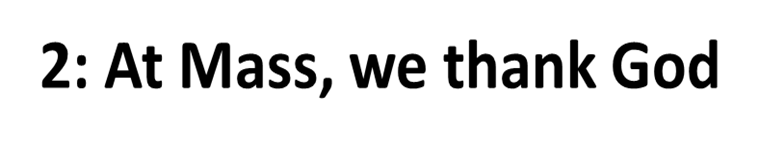 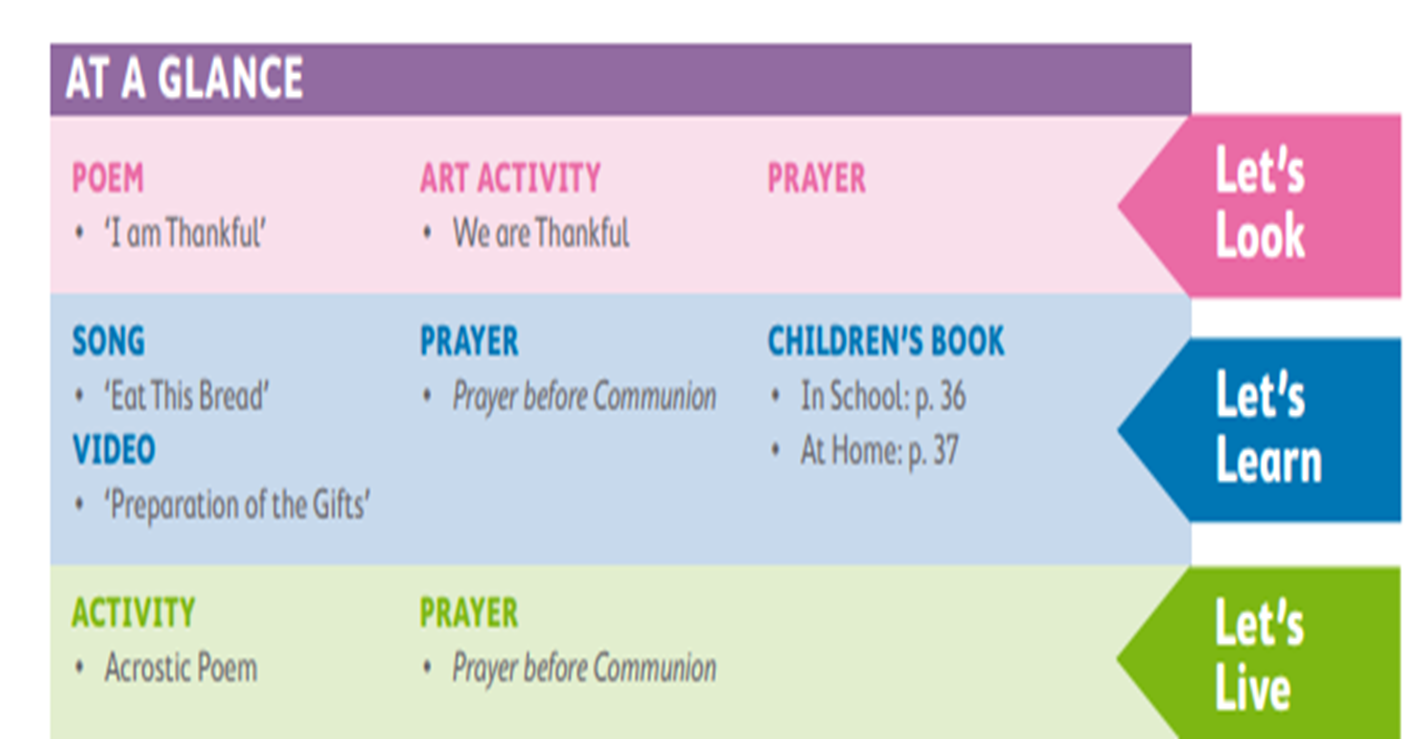 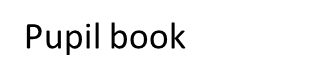 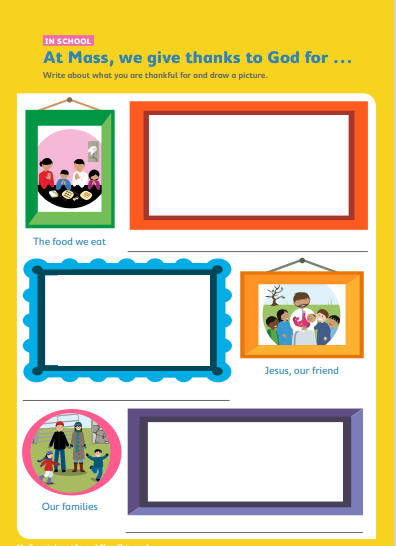 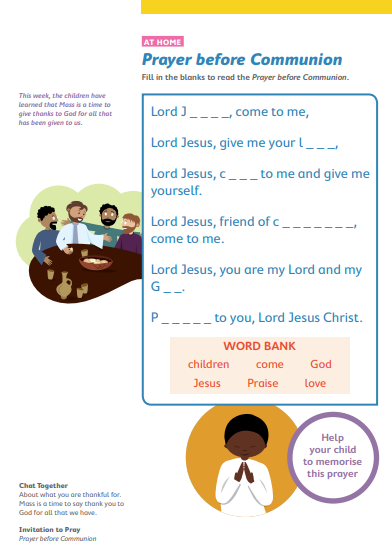 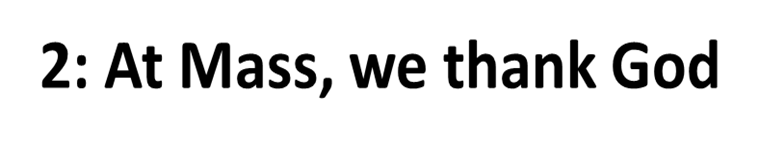 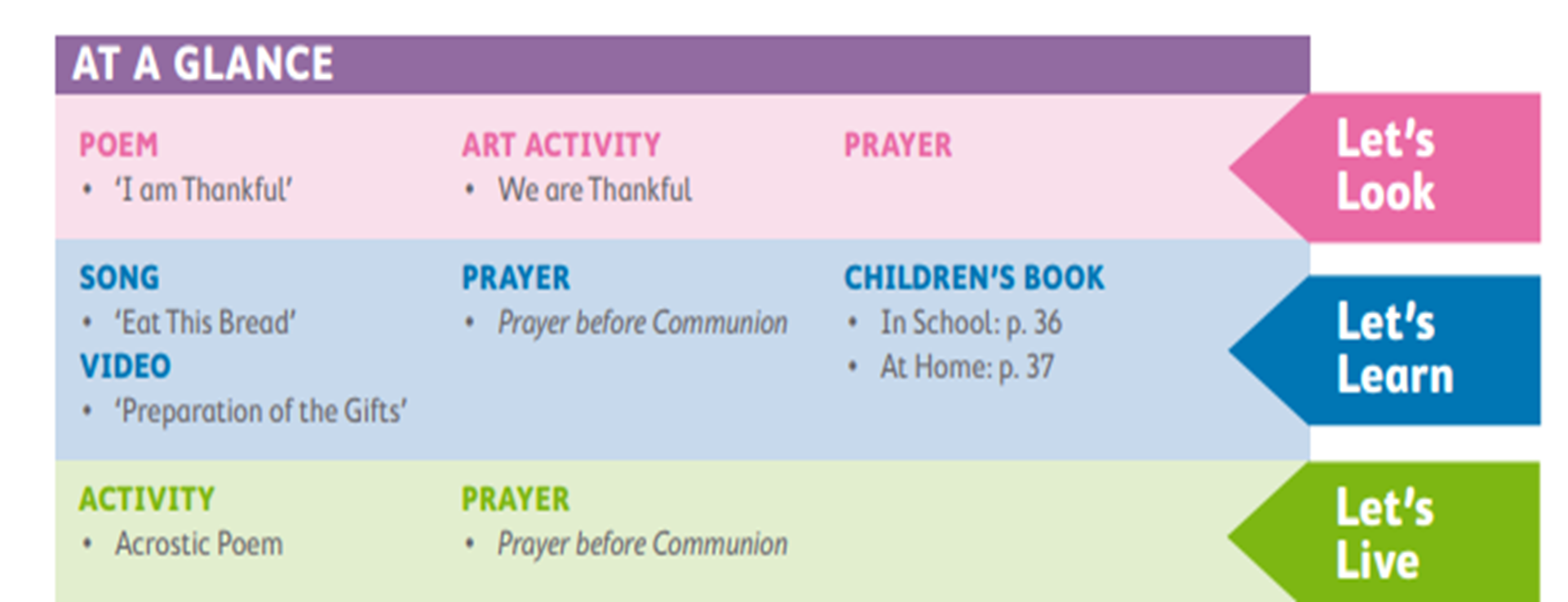 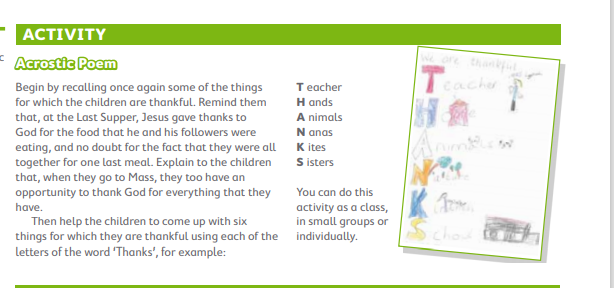 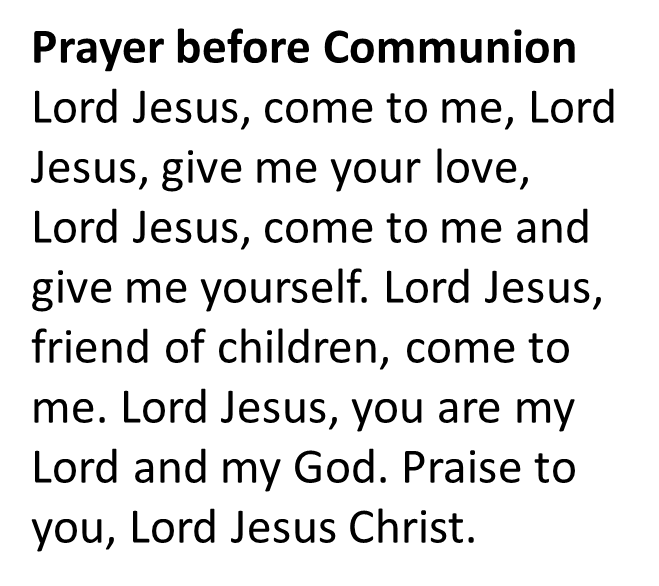 3: At Mass, we receive Holy Communion
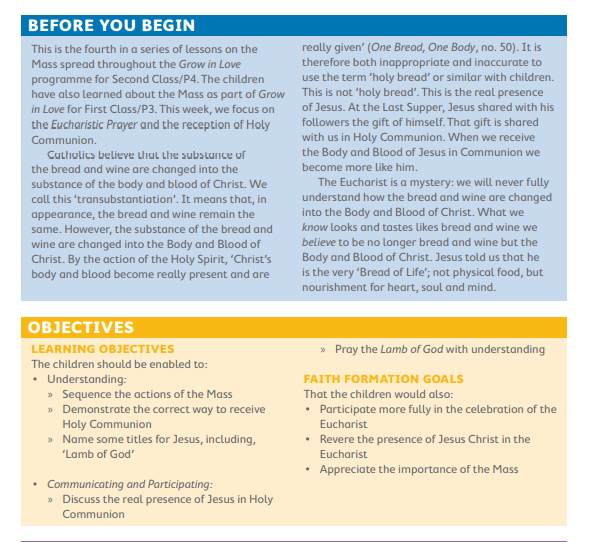 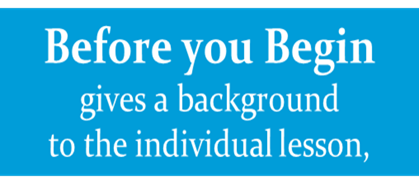 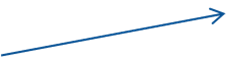 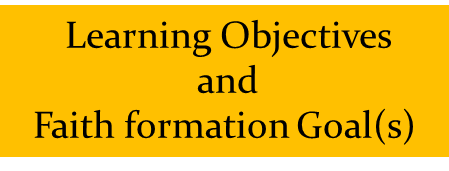 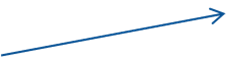 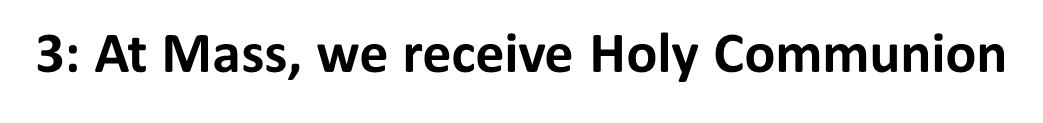 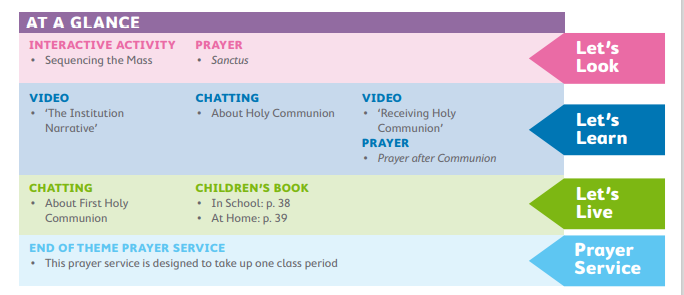 3: At Mass, we receive Holy Communion
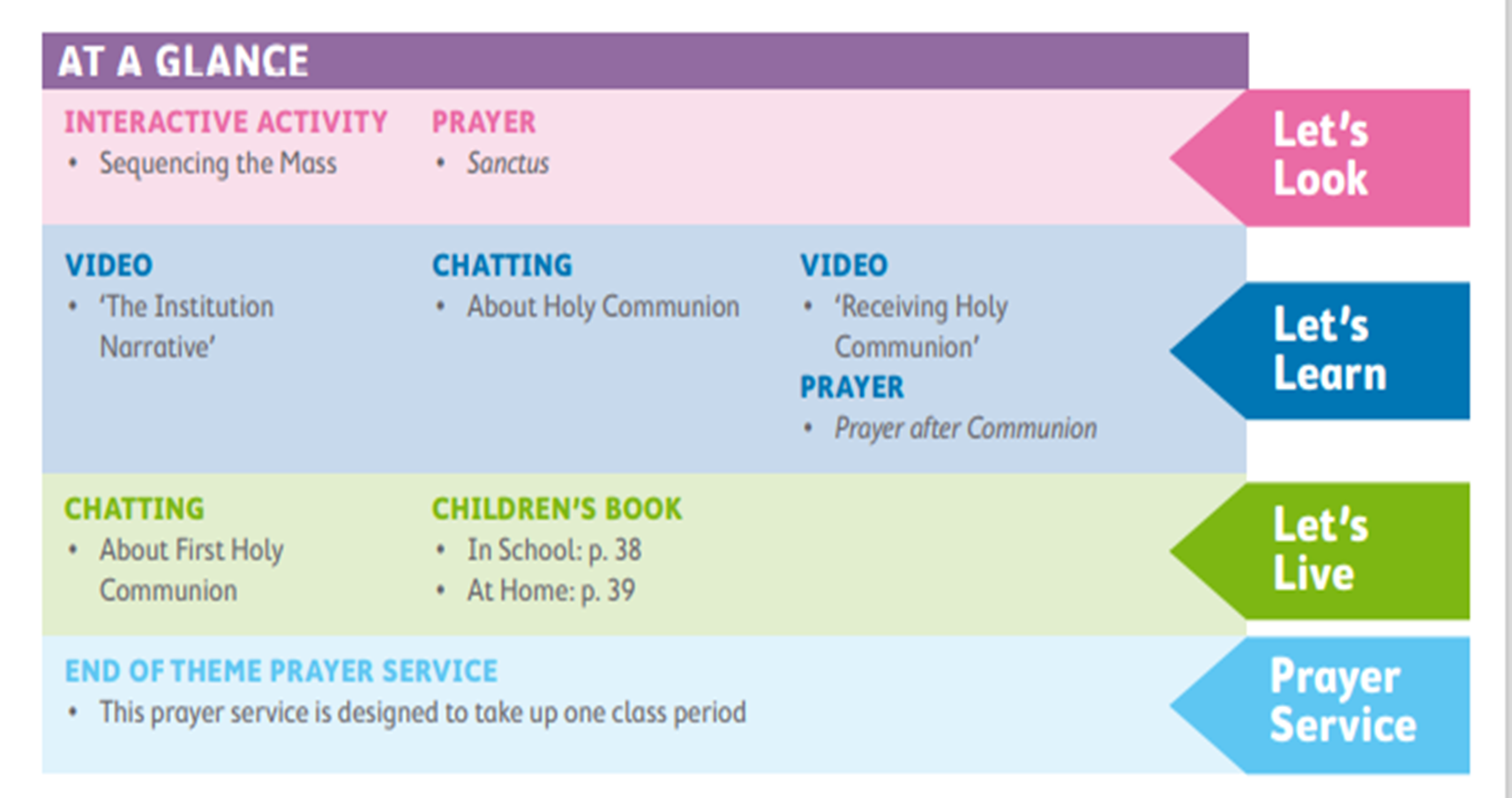 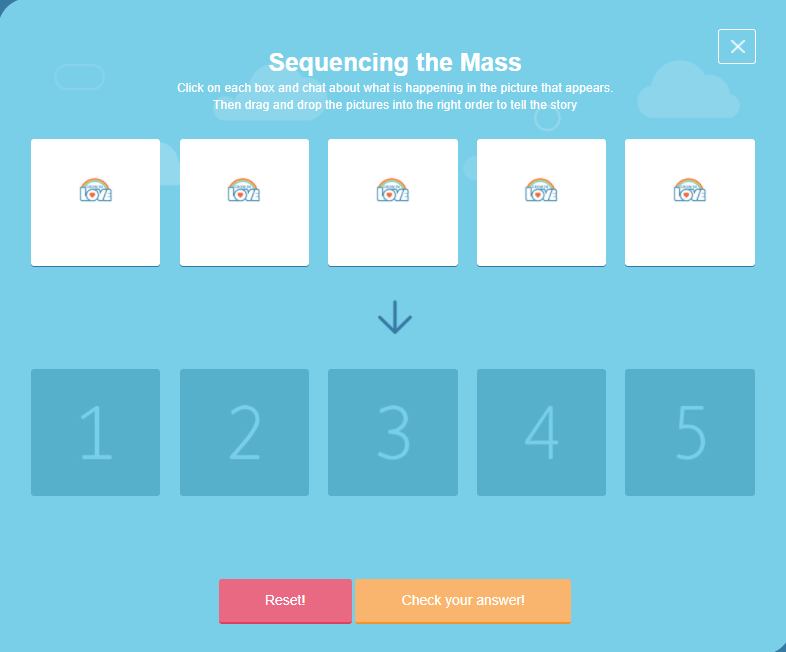 Prayer-Sanctus
Holy, holy, holy Lord, God of hosts, Heaven and earth are full of your glory. Hosanna in the highest. Blessed is he who comes in the name of the Lord. Hosanna in the highest.
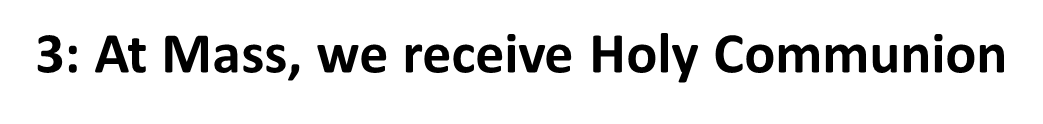 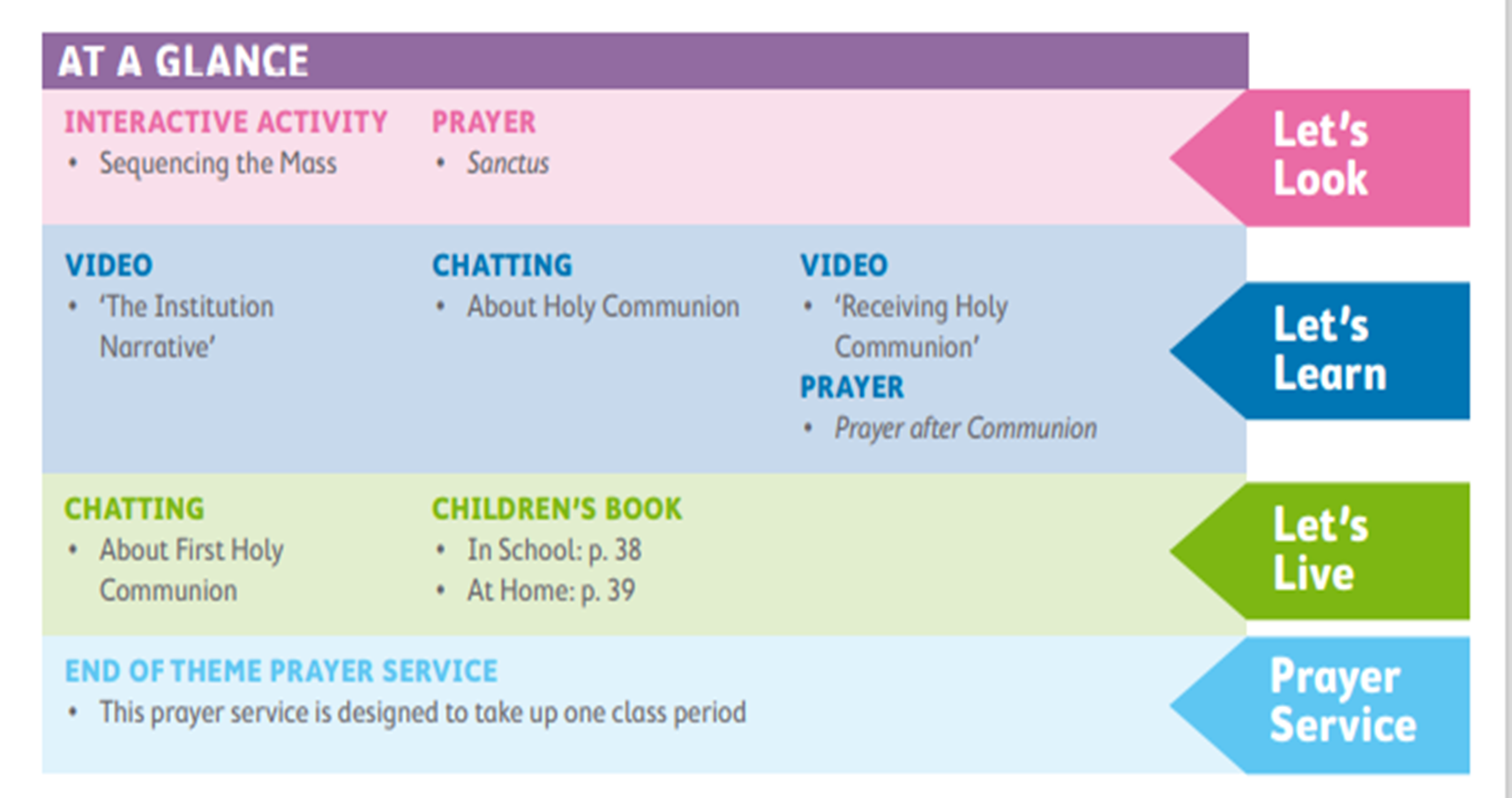 Prayer after Communion
Lord Jesus, I love and adore you. You’re a special friend to me. Welcome, Lord Jesus, O welcome, thank you for coming to me. Thank you, Lord Jesus, O thank you For giving yourself to me. Make me strong to show your love Wherever I may be. Be near me, Lord Jesus, I ask you to stay Close by me forever and love me, I pray. Bless all of us children in your loving care and bring us to heaven to live with you there. I’m ready now, Lord Jesus to show how much I care. I’m ready now to give your love At home and everywhere. Amen.
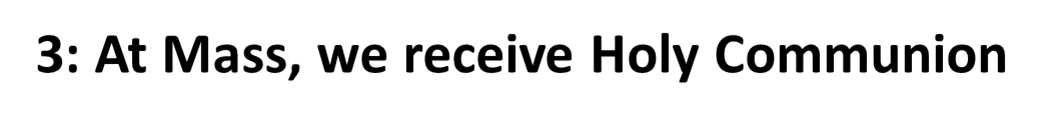 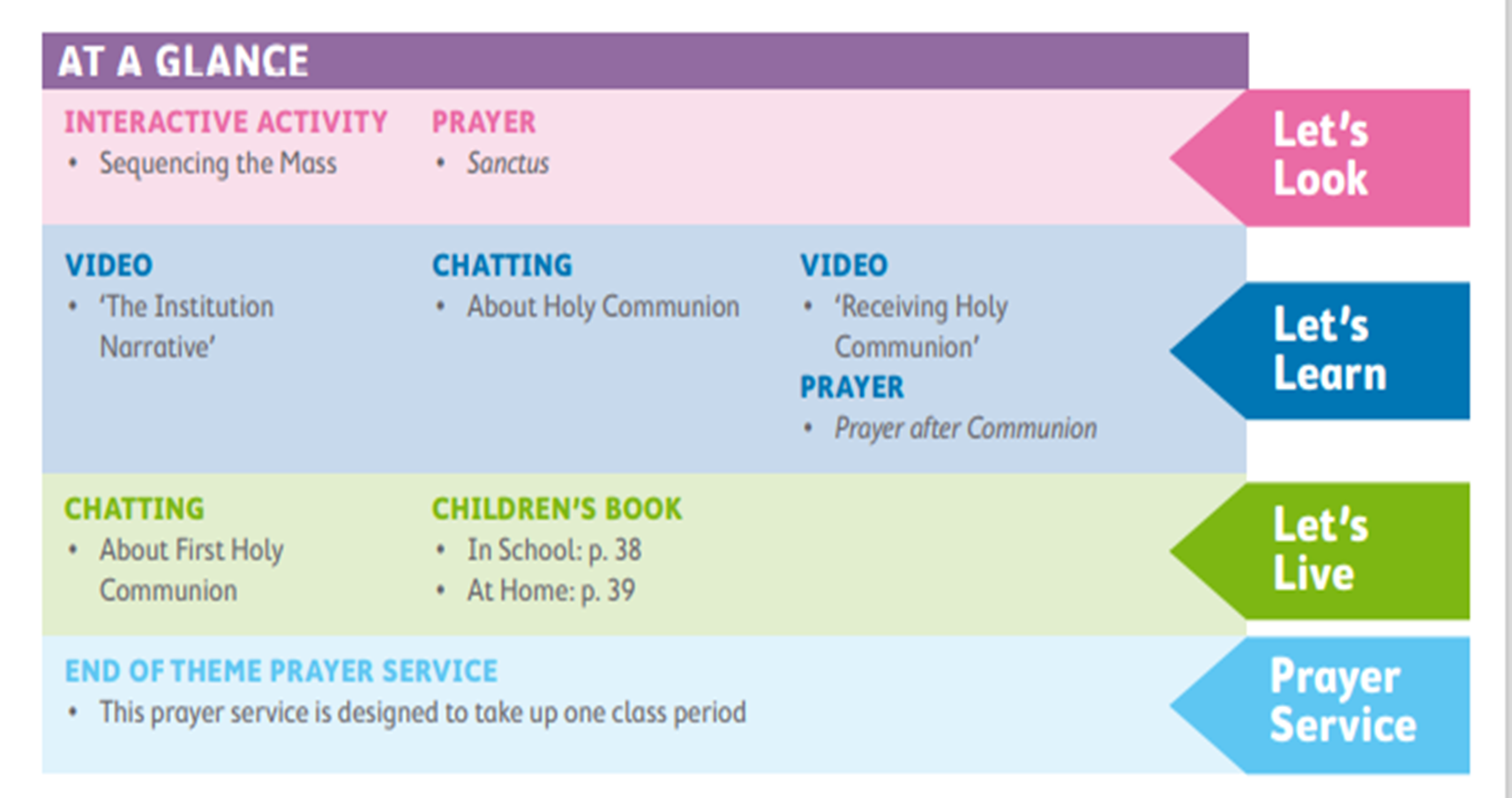 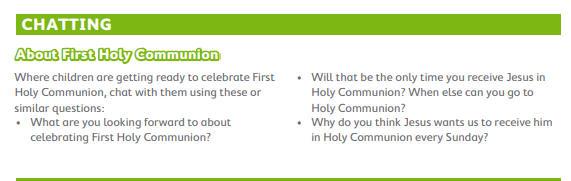 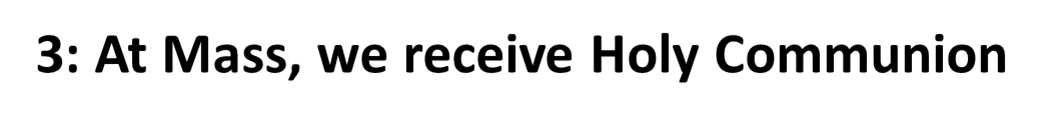 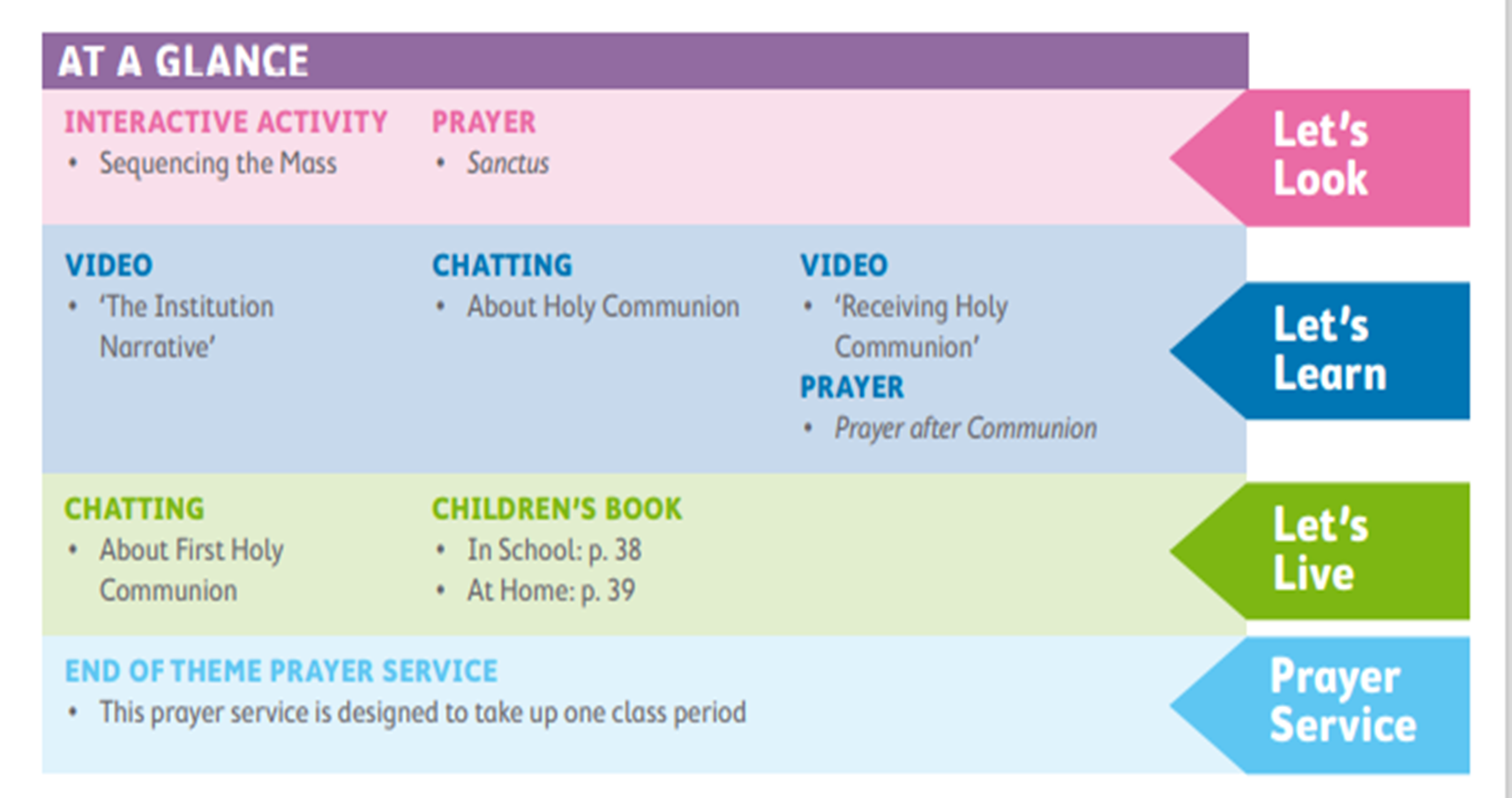 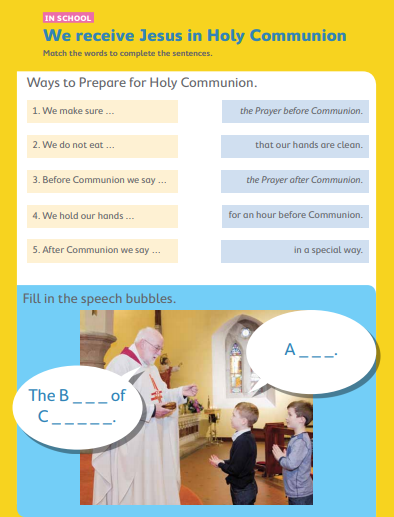 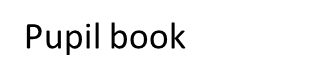 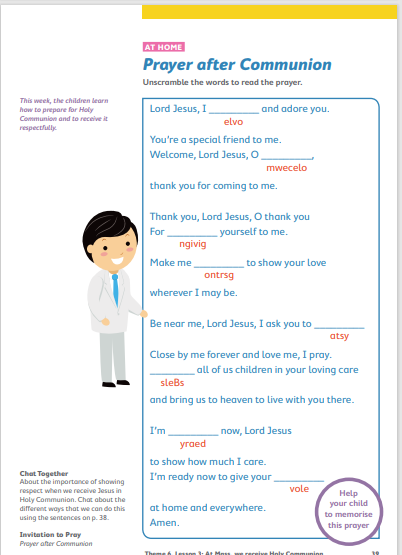 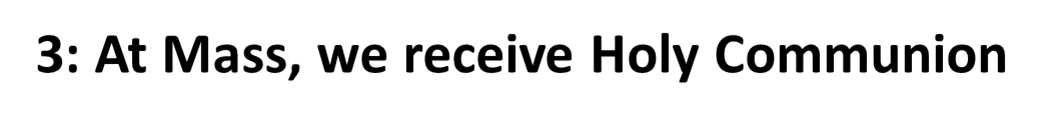 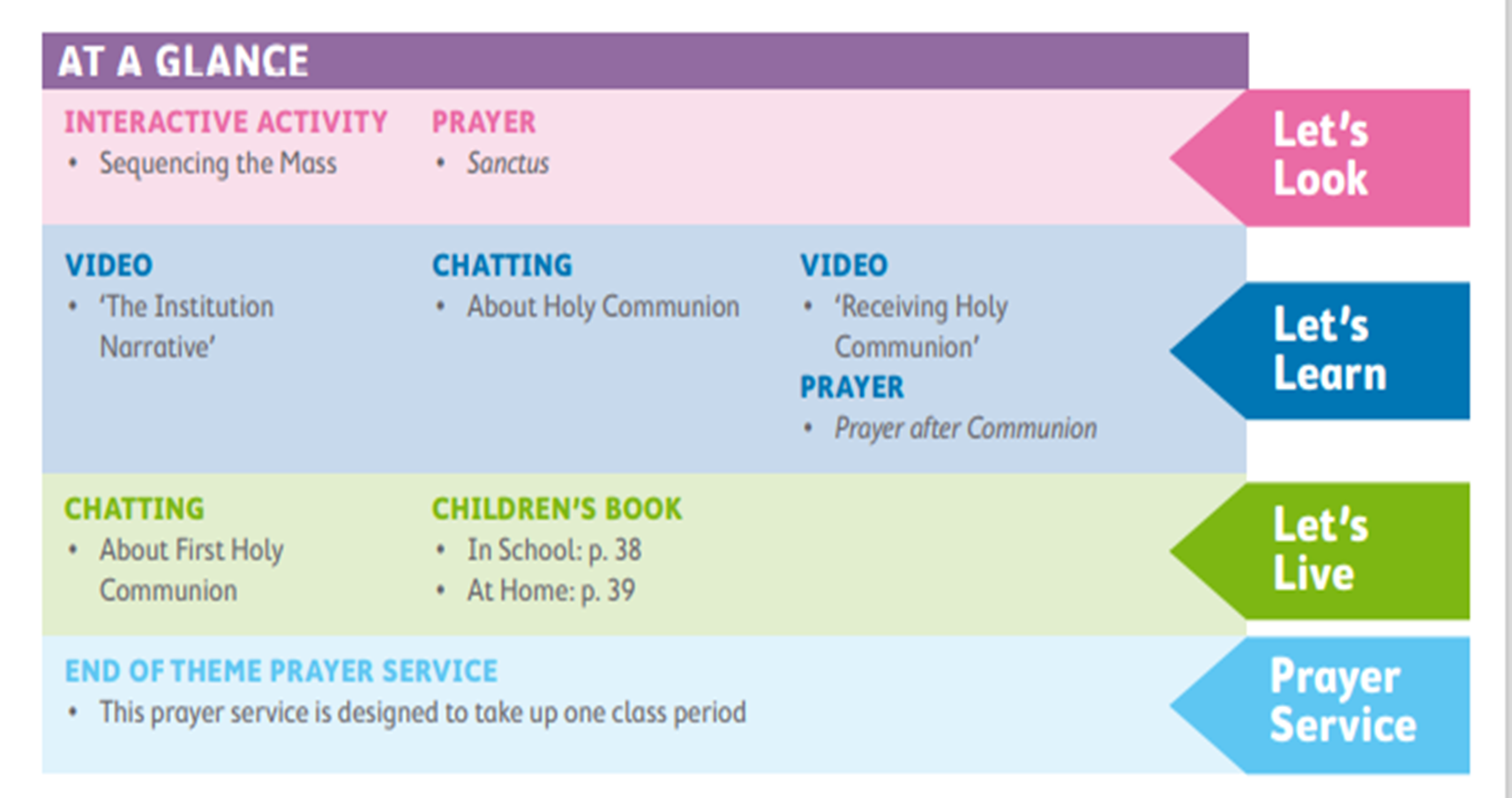 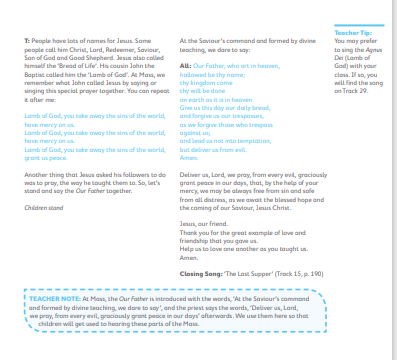 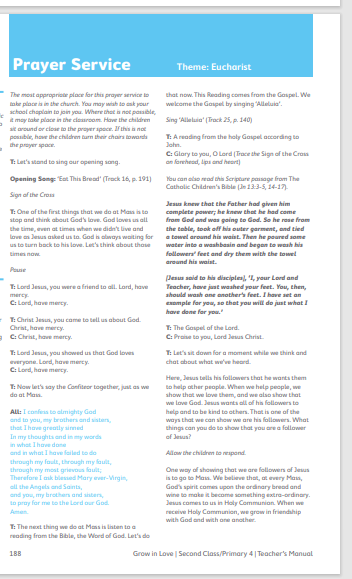